Forma organisation för öppna data

ÖDIS - Ökad användning av öppna data i Stockholmsregionen
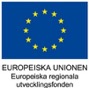 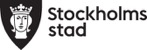 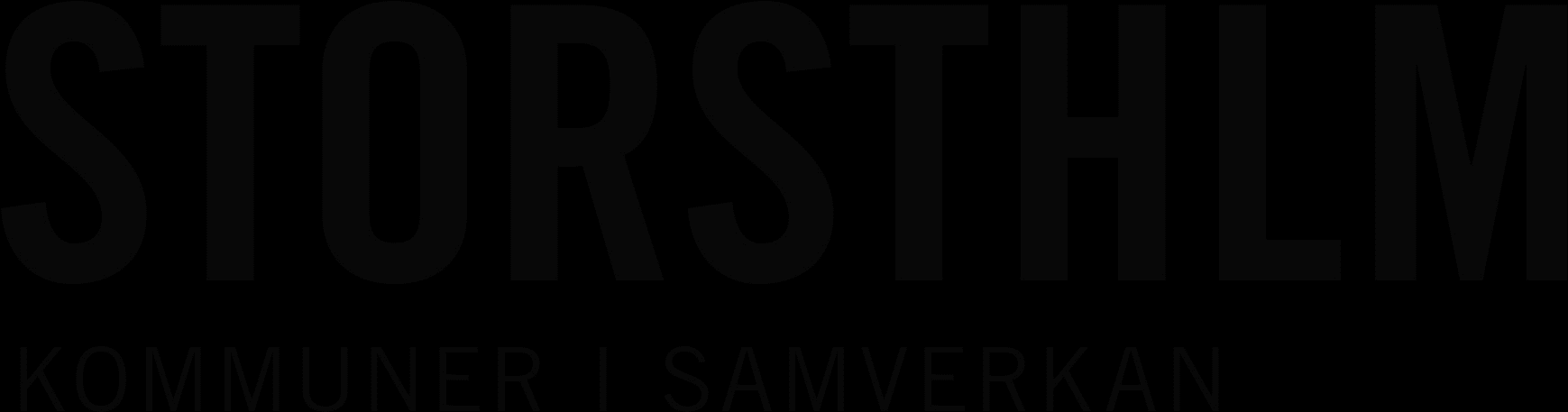 Beskrivning av detta arbetsmaterial
Detta material har arbetats fram inom projektet ÖDIS ”Ökad användning av öppna data inom Storstockholmsregionen”, för att underlätta arbetet för en kommun eller myndighet att ta fram en organisation för arbetet med öppna data
Materialet är endast avsett som inspiration och är ett av flera exempel på hur man kan forma en organisation för arbete med öppna data 
Materialet är utarbetat på ett sådant sätt som lämpar sig för presentation och workshop, inklusive exempel på workshopuppgifter
En del av bilderna innehåller också förklarande anteckningar (längst ned under bilden) med tips och förklaringar tillhörande den aktuella bilden
Materialet förutsätter insikt i vad öppna data är, men kan vid behov kompletteras med bilder från ÖDIS Introduktionsmaterial för att ge alla deltagare en insikt i öppna data generellt
Det står kommunen eller myndigheten fritt att använda materialet i sin helhet eller i delar, samt anpassa det till den aktuella organisationen
Agenda
1. Vem som beslutar och äger ansvaret påverkar effektivitet och långsiktighet
2. Vilka roller behövs för att arbeta med öppna data?
3. Gruppövning: Ta fram förslag på organisation
4. Sammanfattande diskussion och nästa steg
Vi ser 5 nyckelområden för en effektiv organisationsetablering för öppna data
1. Styrning och uppdrag
2. Organisations-struktur
3. Resurser och kompetenser
4. Arbetssätt och process
Kommunledningen måste besluta om tydliga mål och internt kommunicera dem och att detta är bestämt att arbeta med
En utsedd samordnare måste tillsättas med mandat att driva arbetet
Definierade roller, ansvar och arbetsuppgifter
Engagemang både centralt och lokalt
Dedikerade resurser
Utsedda Informationsägare och informationsförvaltare
Definierade och implementerade arbetssätt och processer
5. Stödjande centrala roller
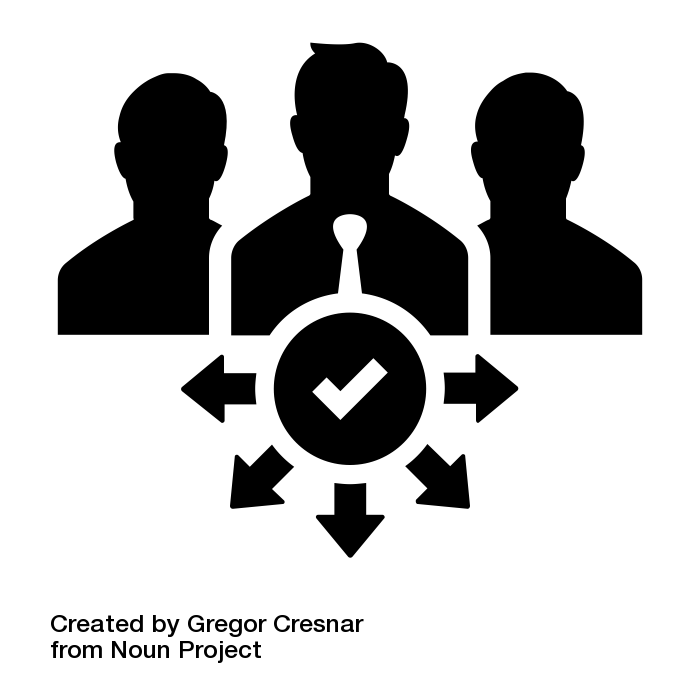 Med kunskap om öppna data
[Speaker Notes: För att effektivt kunna komma igång med arbetet runt öppna data måste det finnas en genomtänkt organisation som kan arbeta med det internt.
Öppna data ska inte behandlas som en siduppgift utan behöver dedikerade resurser och tid, samt vara föränkrat genom hela organisationen.
Först då kan man driva öppna data på rätt sätt och skapa effekter.]
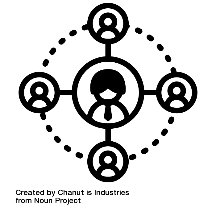 Att forma organisation
Ägarskap av arbetet bör utses som första steg. Denne part följer också upp att den centrala samordnarens arbete följer handlingsplanen 
Rekommendationen är att tidigt utse en uttalad Samordnare som ansvarar för de krav som ställs i och med lagar och direktiv gällande öppna data, även om organisationen inte bestämt sig för att aktivt arbeta med öppna data. Det är bra om samordnaren är centralt placerad för att få det breda mandat som krävs 
Organisationen kan med fördel vara ”virtuell”, där samordnaren jobbar via ett nätverk av representanter från förvaltningar och bolag
Det är viktigt att involvera den verksamhet som ”äger” informationen, så skapa gärna i ett tidigt skede ett nätverk med informationsägare som kan delta i det praktiska arbetet
[Speaker Notes: Att fatta beslut, ta fram en handlingsplan och föränkra arbetet är ett viktigt första steg. Därefter behöver en centralt placerad samordnare utses, med ett tydligt mandat att driva organisationens arbete framåt.]
Förenklad modell för inspiration
Förvaltningsorganisationens skalbarhet och långsiktighet styrs av var beslut och samordning sker
MOGNAD
+
-
Bildtolkning för synskadade: Bilden visar en förenklad modell över var i organisationen beslut, samordning, ägarskap och förvaltning av öppna data ligger, samt listar längst ned fördelar och nackdelar med de olika modellerna. De fyra olika nivåerna kallas ”Eldsjälsdrivet”, ”Självorganiserat”, ”Kommunstyrt” och ”Regionsövergripande”. Namnen syftar till var eventuell samordning eller initiativ ligger i organisationen. Från vänster till höger går en pil med rubriken ”Mognad” som visar att ju högre upp i organisationen som beslut och samordning ligger, ju högre mognadsgrad har organisationen gällande sitt öppna data-arbete.
Agenda
1. Vem som beslutar och äger ansvaret påverkar effektivitet och långsiktighet
2. Vilka roller behövs för att arbeta med öppna data?
3. Gruppövning: Ta fram förslag på organisation
4. Sammanfattande diskussion och nästa steg
EXEMPEL PÅ ROLLINNEHAV - VEM
Samordnaren bör har en central arbetsgrupp med förvaltningsrepresentanter som alla samarbetar med öppna data
VEM
Ägare av uppdraget
Rekommendation: Kommunledningen, utvecklingsavdelningen eller IT-strategiavdelningen
Samordnare
Samordnare – central placerad i organisationen
Förvaltningsrepresentanter, centralt placerad i varje förvaltning
Centrala stödroller
Dataskyddsombud med kunskap inom öppna data
Jurist med kunskap inom öppna data
Förvaltningsledare med kunskap inom öppna data
IT-strateg med kunskap inom öppna data
Kommunikatör med kunskap inom öppna data
Öppna data organisation
VEM
Arbetsgrupp
Internt nätverk inom resp förvaltning
Förvaltningsrepresentanter inom varje förvaltning skapar ett internt nätverk med informationsägare och informationsförvaltare
VEM
[Speaker Notes: Här är några exempel på rollinnehav för organisationen. Ägare av uppdraget bör vara kommunledningen eller någon delegerad av denne. Tex utvecklingsavdelningen eller IT-strategiavdelningen.]
EXEMPEL PÅ ÖVERGRIPANDE ARBETSUPPGIFTER
Som ägare av projektet definierar ni målen som samordnaren med sin arbetsgrupp ska uppnå
Ägare av uppdraget
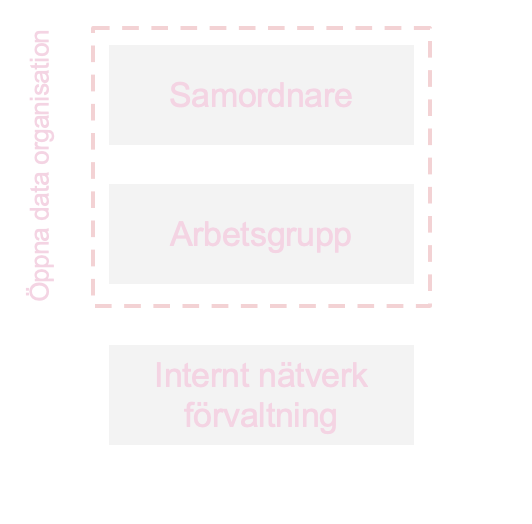 Fattar beslutet att initiera öppna data-arbetet
Ansvarar för att handlingsplan tas fram
Ansvarar för att öppna data arbetet sker inom myndigheten och följer upp att den framtagna handlingsplanen följs
Ger den centrala samordnaren mandat att utföra arbetet
Förankrar arbetet i hela organisationen 
Fattar beslut om eventuell budget
ÖVERGRIPANDE ARBETSUPPGIFTER
En av den viktigaste lärdomarna är att arbetet måste vara väl förankrat uppifrån ut i hela organisationen. Att sätta en budget för arbetet ger en tydlig indikation på att detta är beslutat och förväntas ske.
EXEMPEL PÅ ÖVERGRIPANDE ARBETSUPPGIFTER
Samordnaren bör ha en central arbetsgrupp bestående av representanter från verksamheten
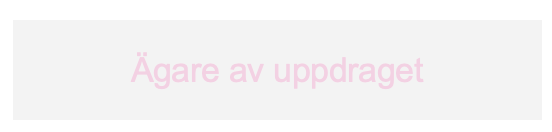 Samordnaren är sammankallande för arbetsgruppen samt rapporterar till ägaren av uppdraget
Varje förvaltning har en ansvarig förvaltningsrepresentant för öppna data som ingår i arbetsgruppen och fungerar som kontaktpunkt för pågående aktiviteter inom resp. förvaltning 
Varje Förvaltningsrepresentant för öppna data skapar sedan i sin tur det interna nätverket inom sin förvaltning av bland annat informationsägare och informationsförvaltare, samt driver och följer upp arbetet med dessa
De centrala stödrollerna i arbetsgruppen, förser sig löpande med relevant kunskap inom öppna data, och stöttar verksamheter med denna för att de ska kunna publicera öppna data på rätt sätt
Organisationen för öppna data kan inte, på egen hand, skapa öppna data utan måste samarbeta med varje förvaltnings interna nätverk, genom förvaltningssamordnarna för öppna data
Samordnare
Öppna data organisation
ÖVERGRIPANDE ARBETSUPPGIFTER
Arbetsgrupp
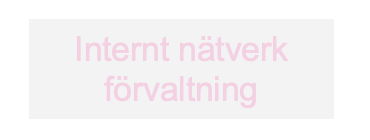 Erfarenheter från andra organisationer visar att det är svårt att få arbetet att bli långsiktigt utan ägaren tillsätter en Samordnare med ett tydligt mandat att driva arbetet framåt
EXEMPEL PÅ ÖVERGRIPANDE ARBETSUPPGIFTER
Varje förvaltningsrepresentant har ett internt nätverk inom sin förvaltning som stödjer, förankrar och arbetar med öppna data
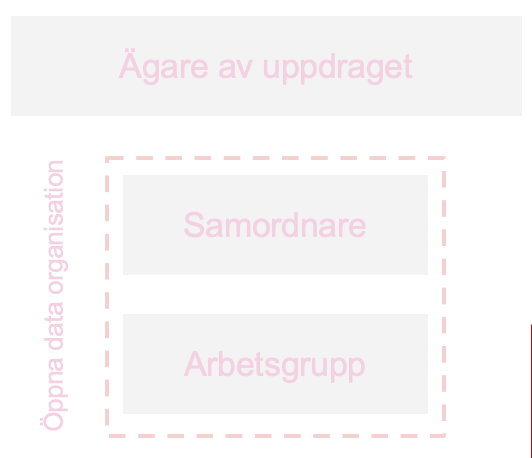 Nätverket hjälper förvaltningsrepresentanten att identifiera möjliga informationsmängder för publicering
Det förvaltningsinterna nätverket får uppdrag och information främst via sin förvaltningsrepresentant (som är medlem i arbetsgruppen) 
Nätverket fungerar också som ett stöd i arbetet med uppföljningen av öppna data
Nätverket samlas ett par gånger per år för kompetenshöjande åtgärder och för förankring av arbetet för att hela tiden hålla sig à jour med utvecklingen att öppna data-arbetet. Förvaltningsrepresentanten är sammankallande
ÖVERGRIPANDE ARBETSUPPGIFTER
Internt nätverk inom resp. 
förvaltning
Exempel på initialt behov av organisation
Under en uppstartsfas behöver inte alla förvaltningar delta i arbetet för att komma igång
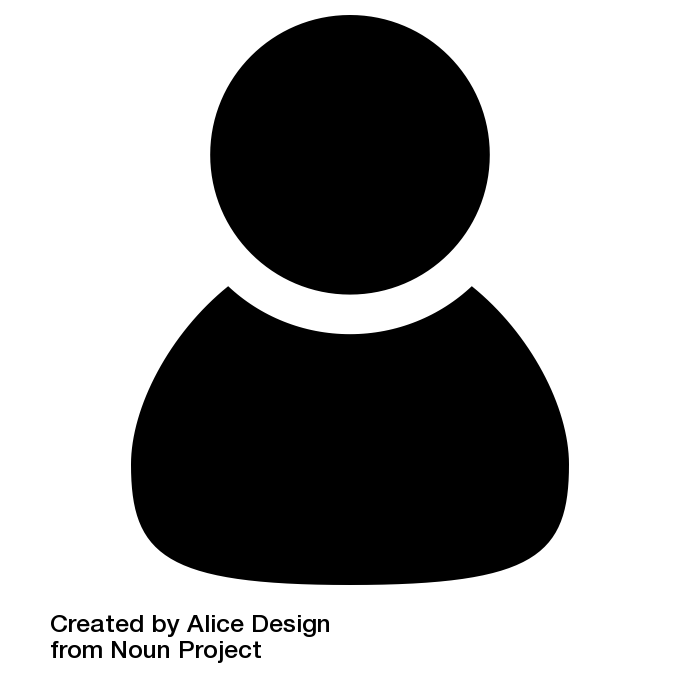 FTE ca 5-15% Deltidsroll 
Samordnare sammankallar och driver arbetet likt en projektledare
Samordnare
Exempel på befintliga resurser inom organisationen som behöver involveras i arbetet
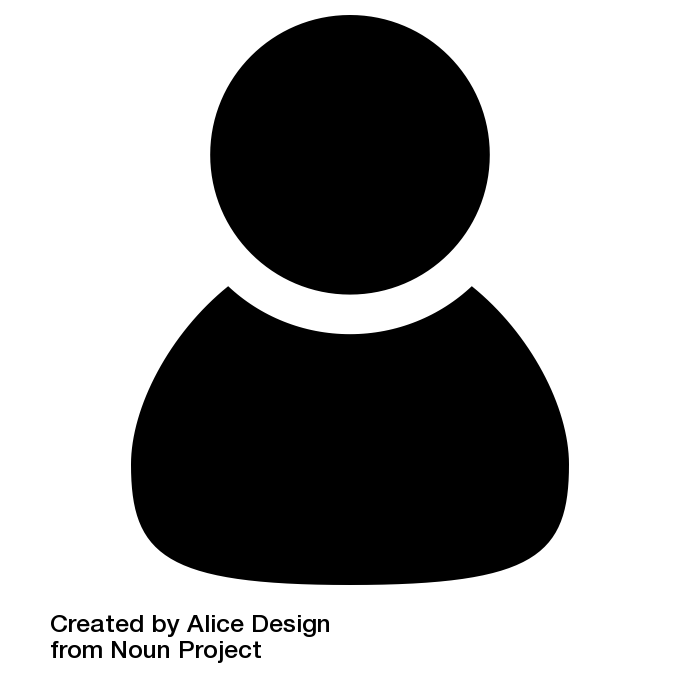 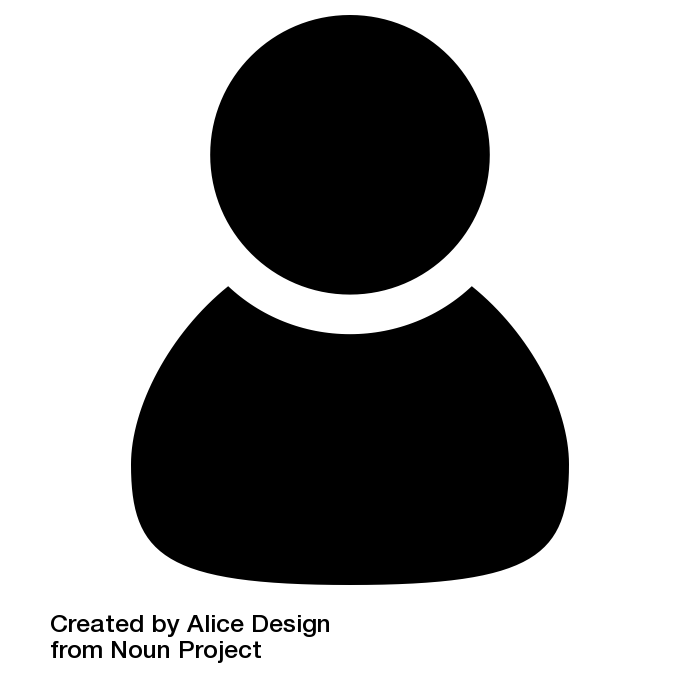 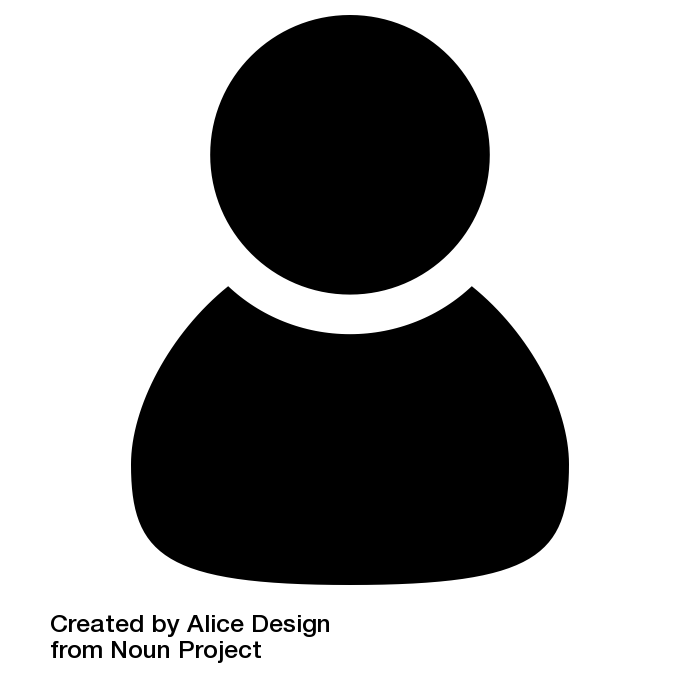 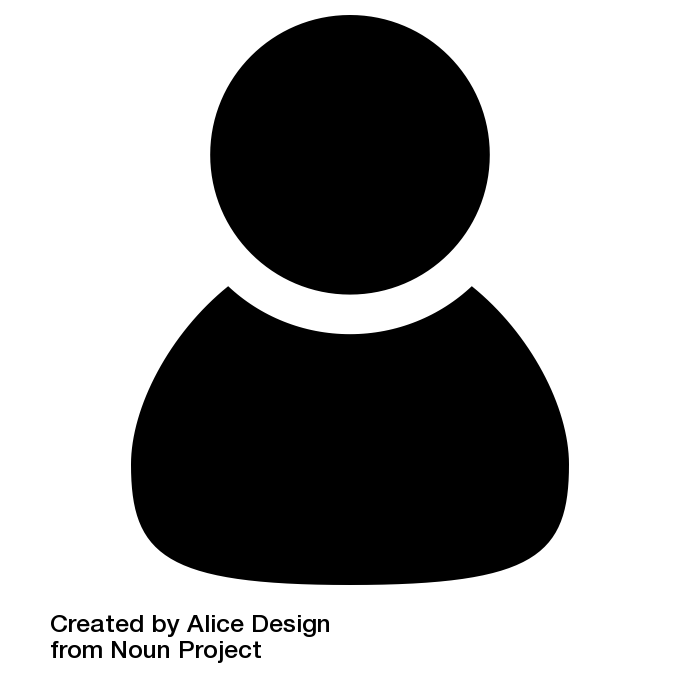 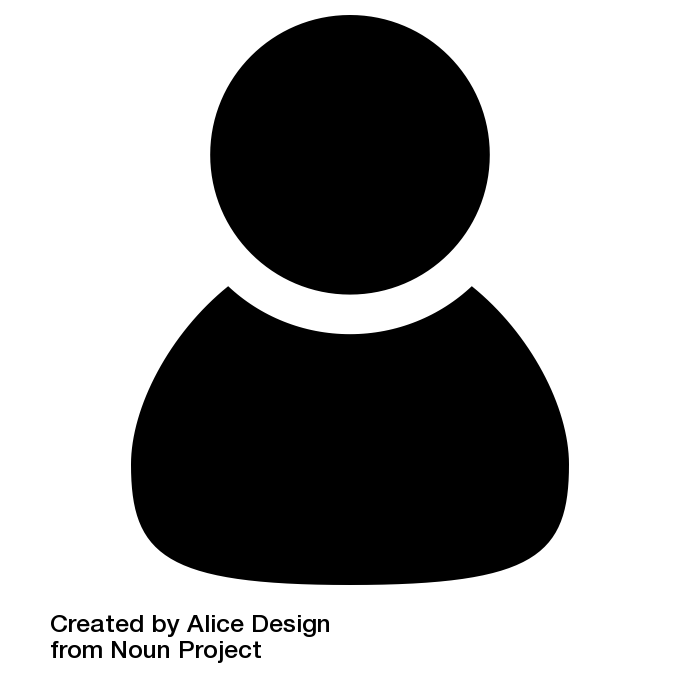 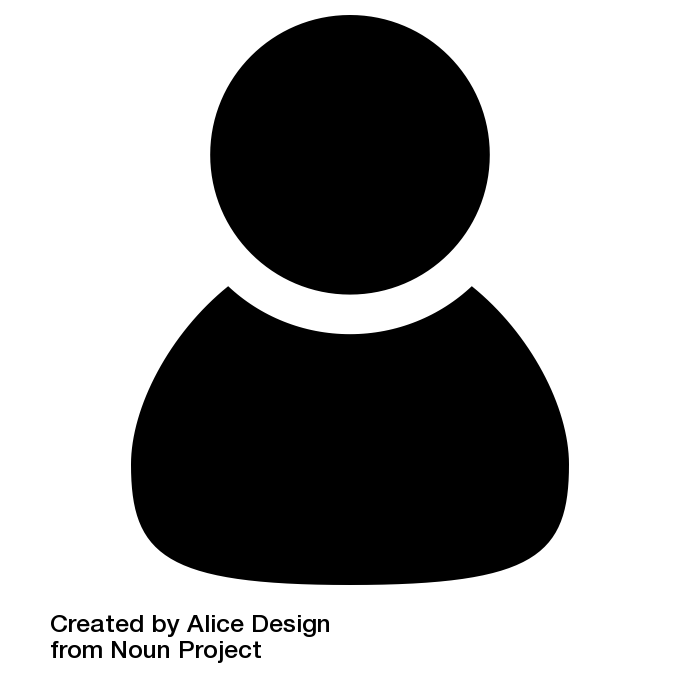 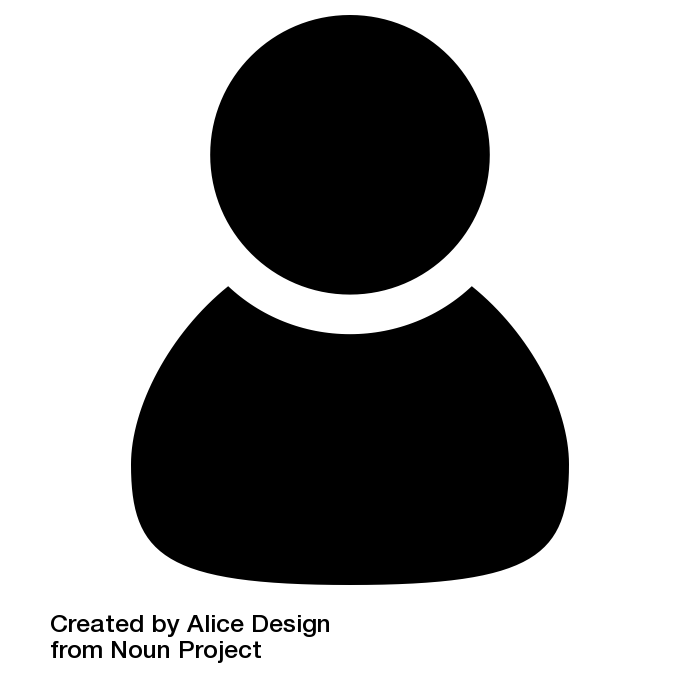 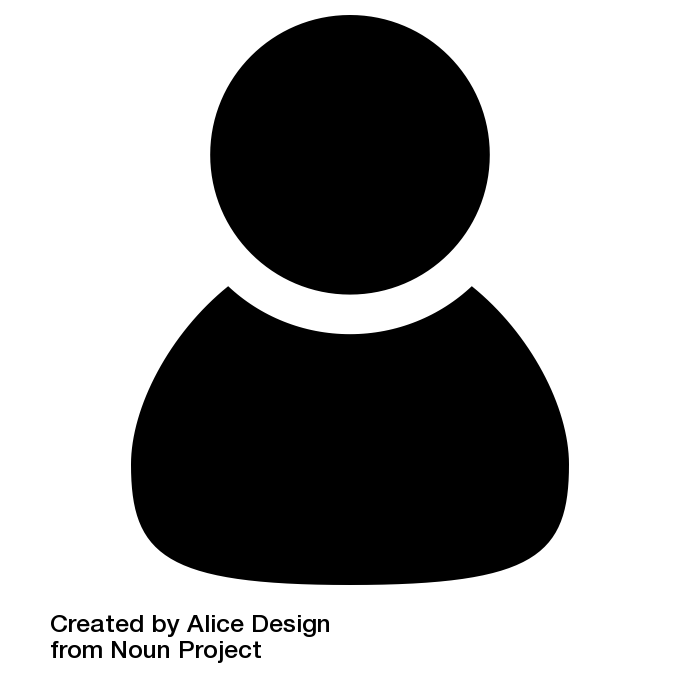 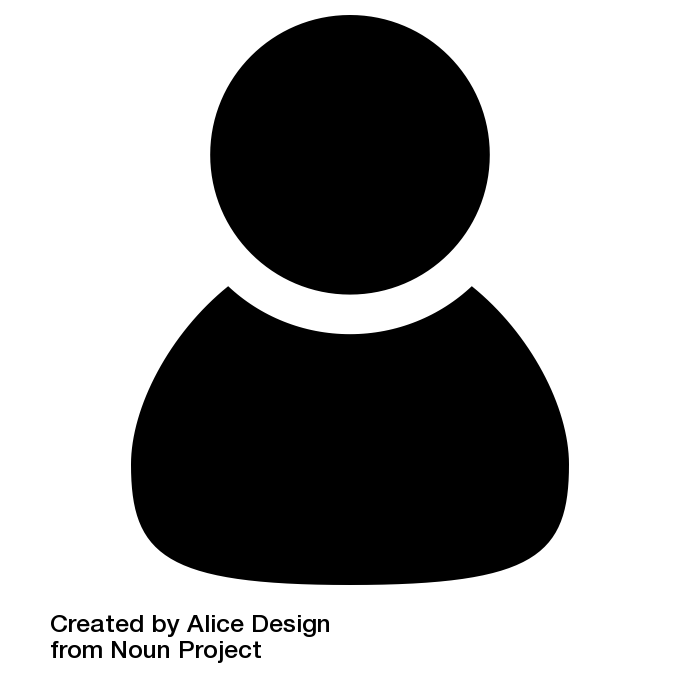 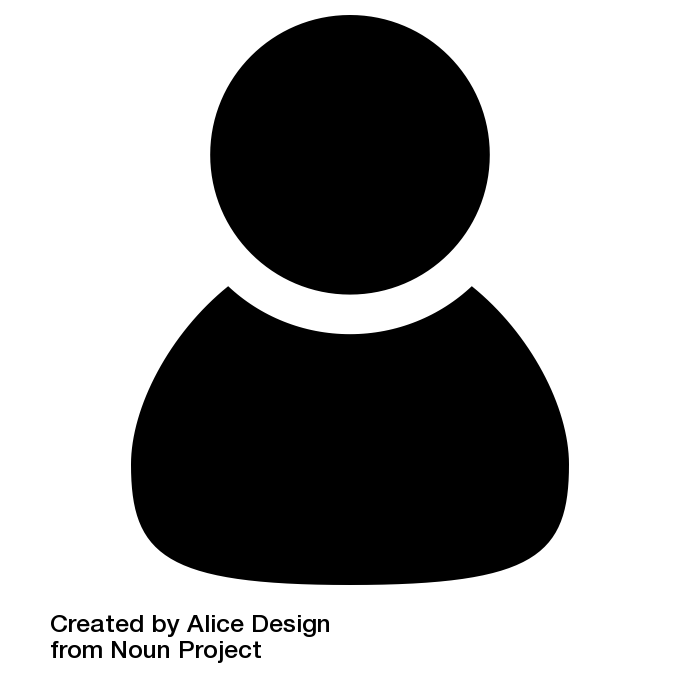 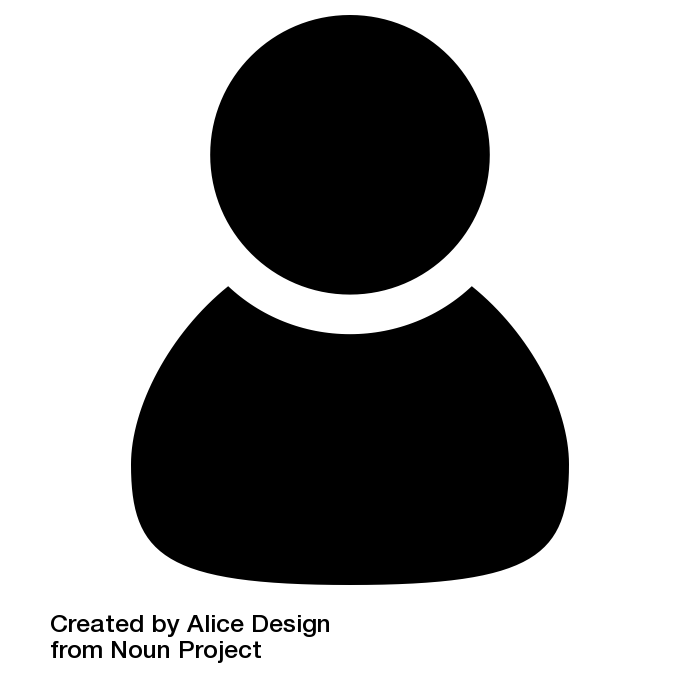 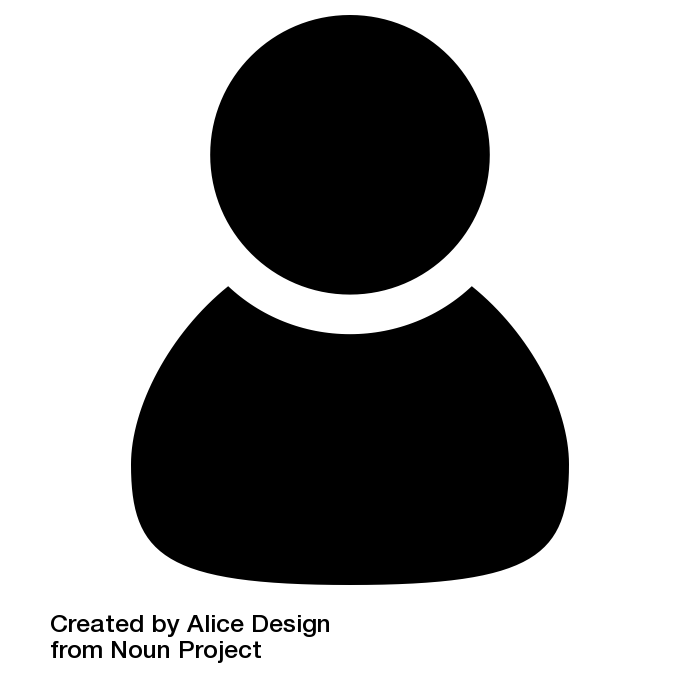 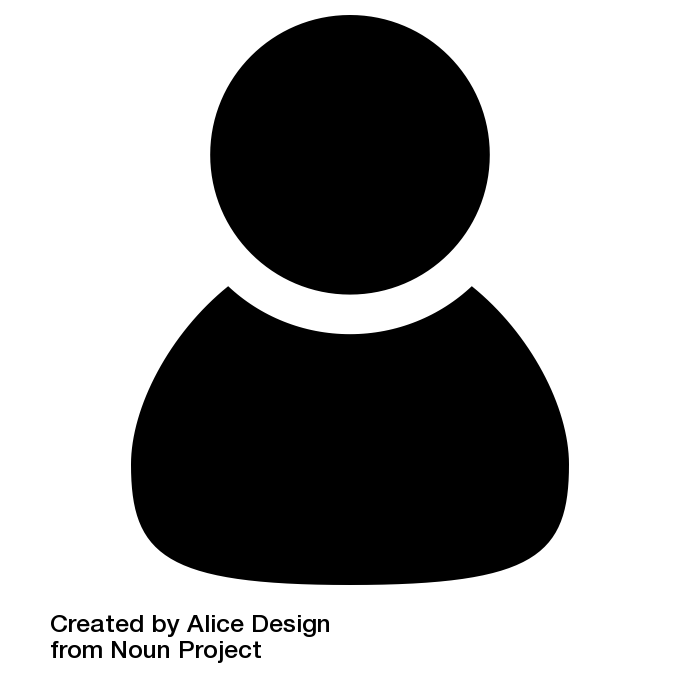 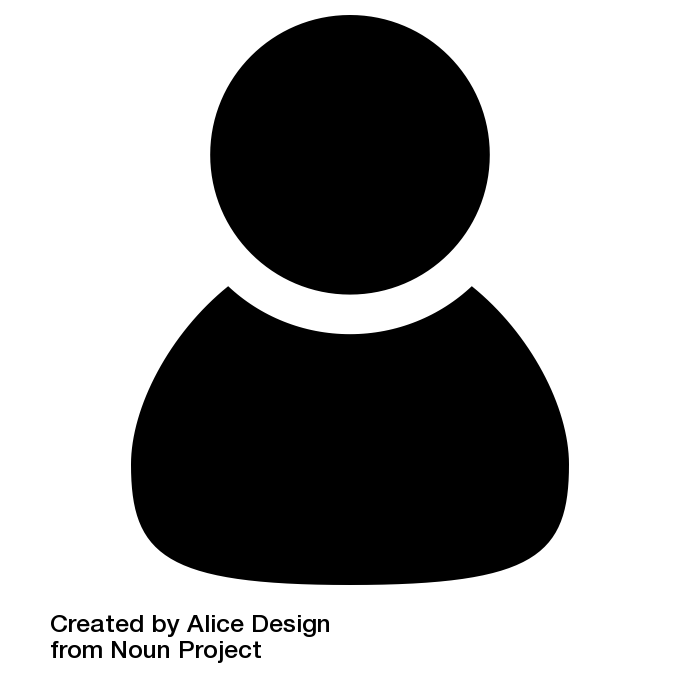 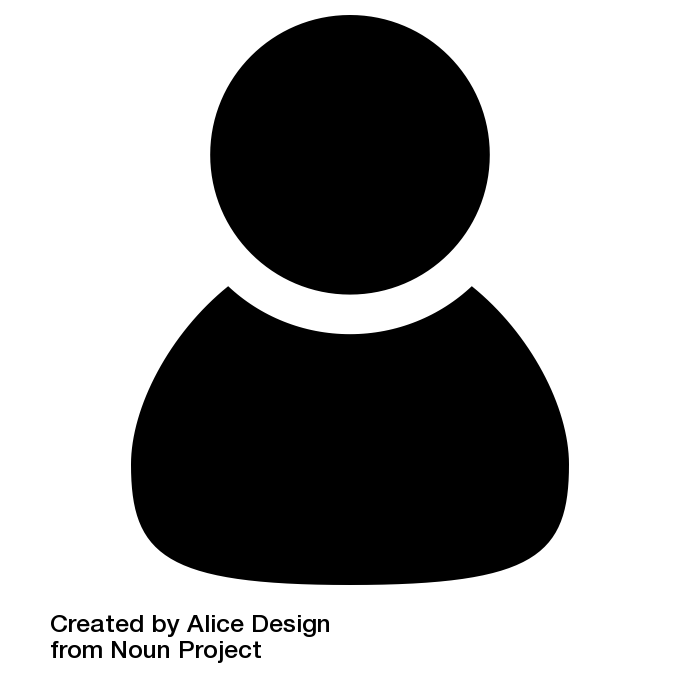 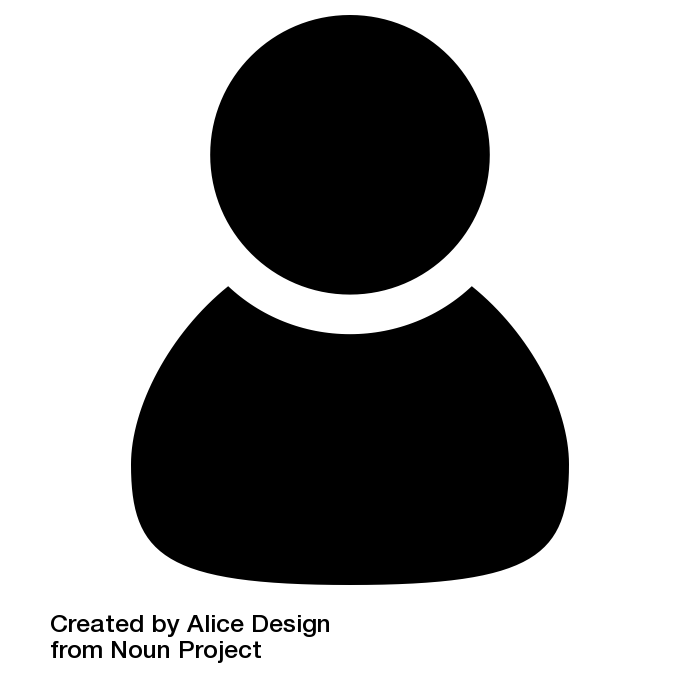 Minst en representant från varje deltagande förvaltning
Endast de förvaltningar som kan/vill vara med behöver vara representerade
Varje förvaltning utser informationsägare och informationsförvaltare inom sin organisation
Informationsägare och informationsförvaltare är olika roller men kan innehas av samma person
Rekommendationen är att förvaltningen äger ansvaret men delegerar ut uppdraget till lämpliga funktioner
Informations-säkerhetsansvarig
Jurist
IT-strateg
Systemförvaltare
Dataskyddsombud
Kommunikatör
FTE vid behov
Samordnare
Centrala stödroller
Förvaltningsrepresentant
Ej deltagande förvaltningar
[Speaker Notes: I en uppstartsfas kan organisationen runt öppna data bestå av representanter från de deltagande förvaltningarna. Samordnaren bör ha en arbetsgrupp med representanter från de deltagande förvaltningarna som driver arbetet på ett strategiskt plan. Andra centrala roller såsom jurister, dataskyddsombud, kommunikatörer, IT-strateger och systemförvaltare bör konsulteras och involveras av arbetsgruppen vid behov.]
Exempel på behov vid hög mognad och maximalt fokus på öppna data
På sikt behövs dock fler dedikerade roller tillsättas och deltagarnas insats kommer att öka i omfattning
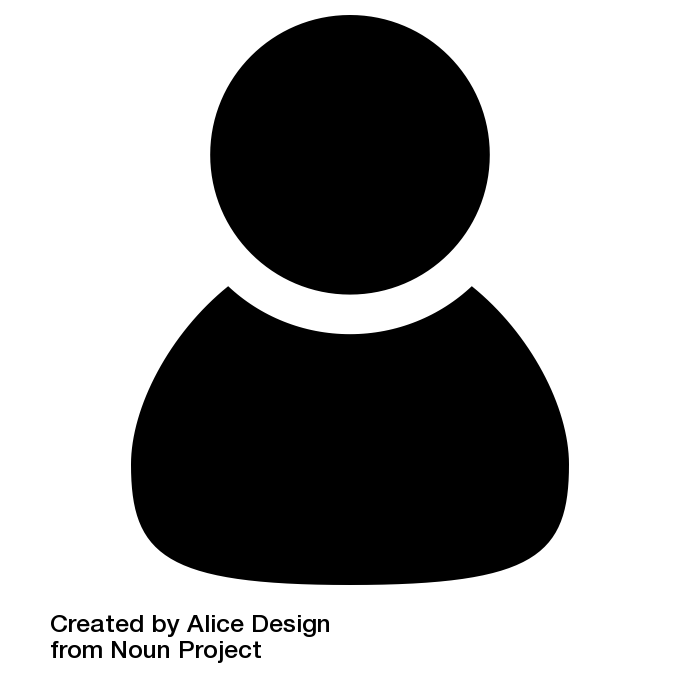 FTE ca 10-50% Heltids- eller deltidsuppdrag från kommunledningen
Sammankallande, driver arbetet ”Projektledaren”
Samordnare
Exempel på centralt placerade roller: som behöver ha ett dedikerat ansvar för öppna data för att på så sätt kunna öka sin kunskap och bli ”experter” på området. Deras uppgift är att agera stöd till förvaltningarna. Rollernas omfattning kommer troligtvis variera beroende på roll och i vilken fas kommunen befinner sig i.
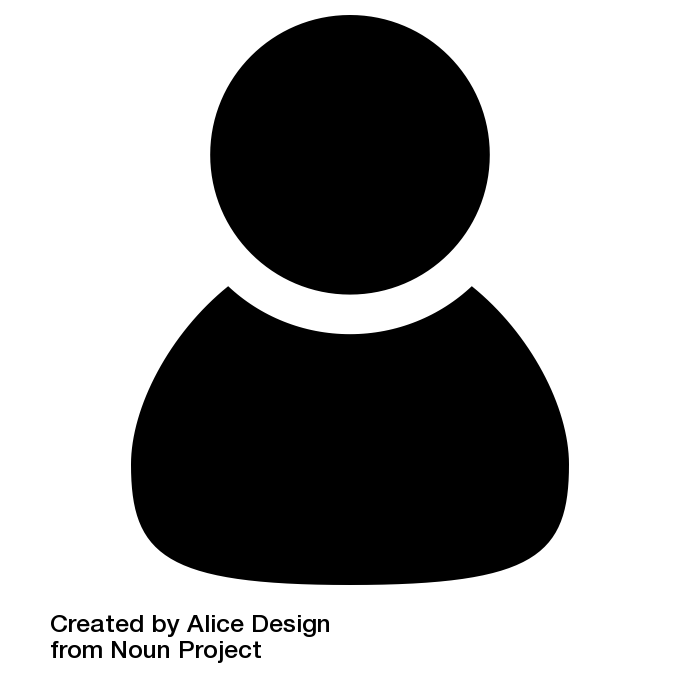 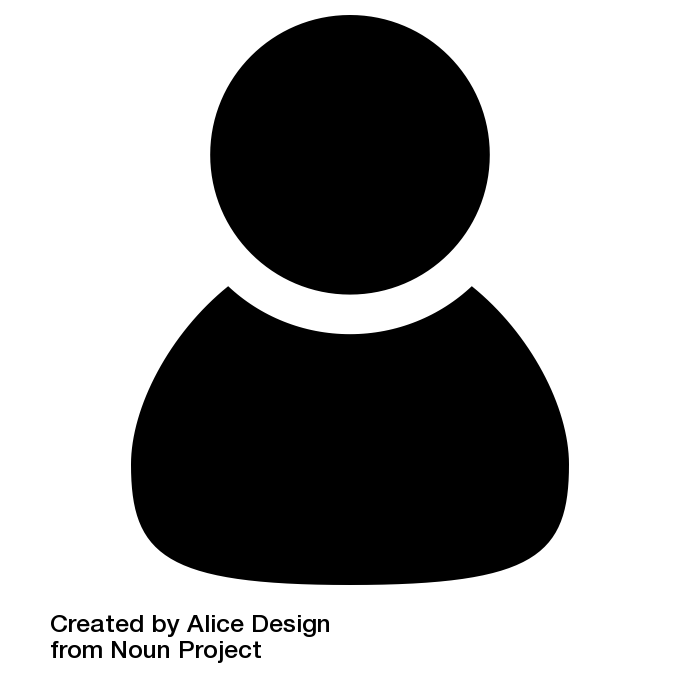 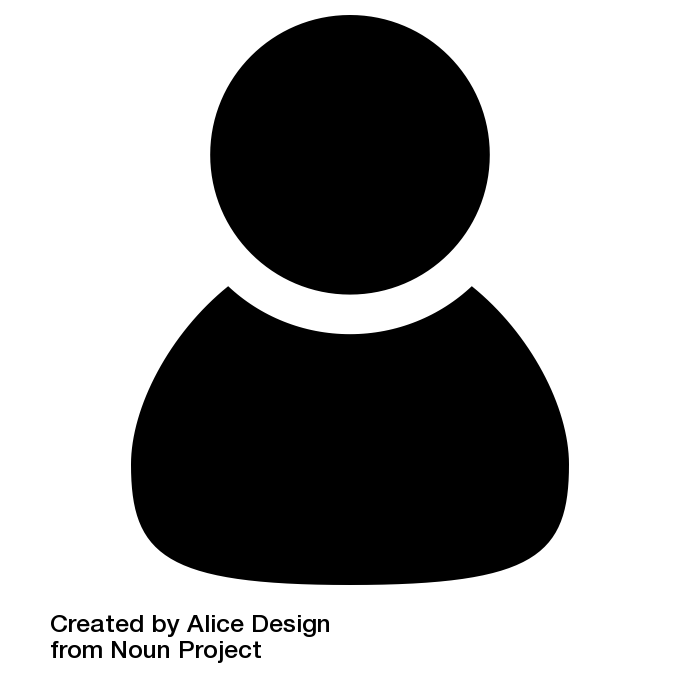 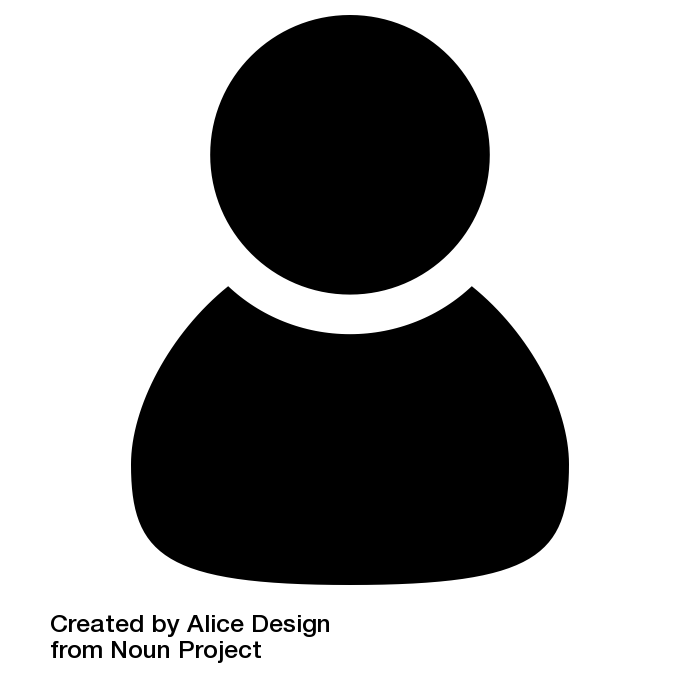 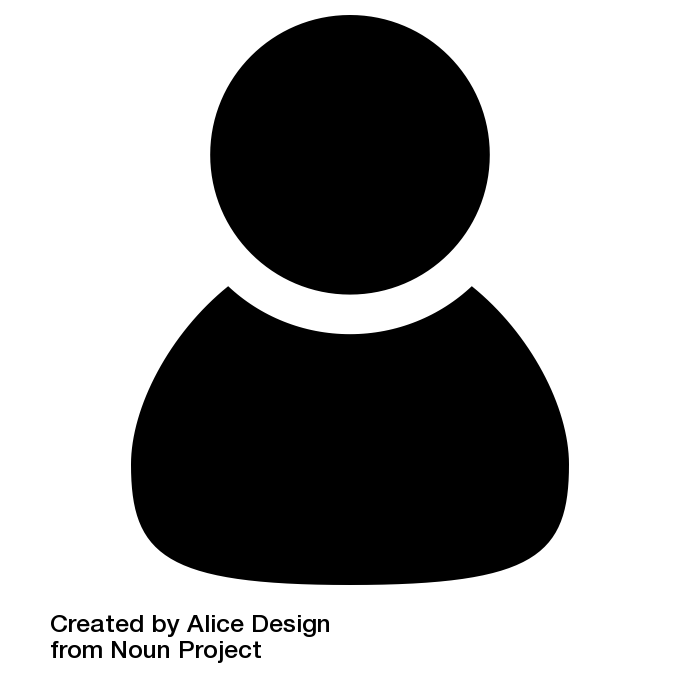 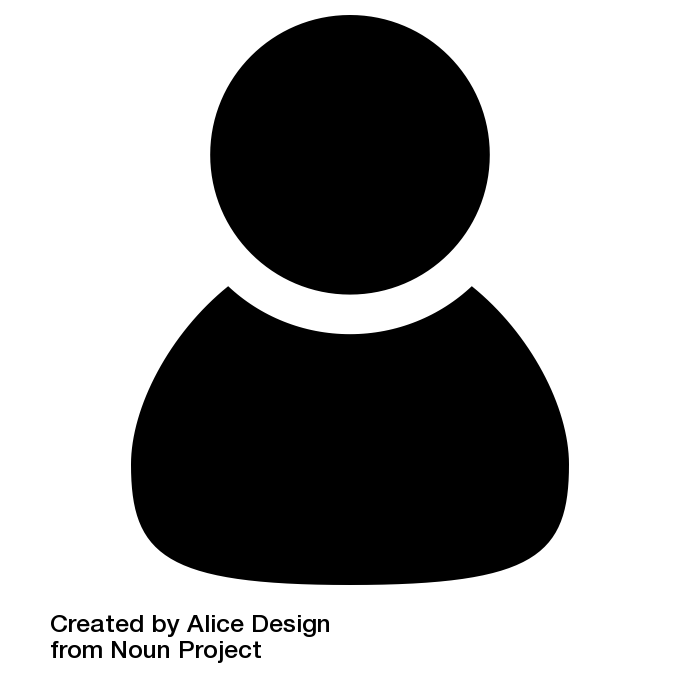 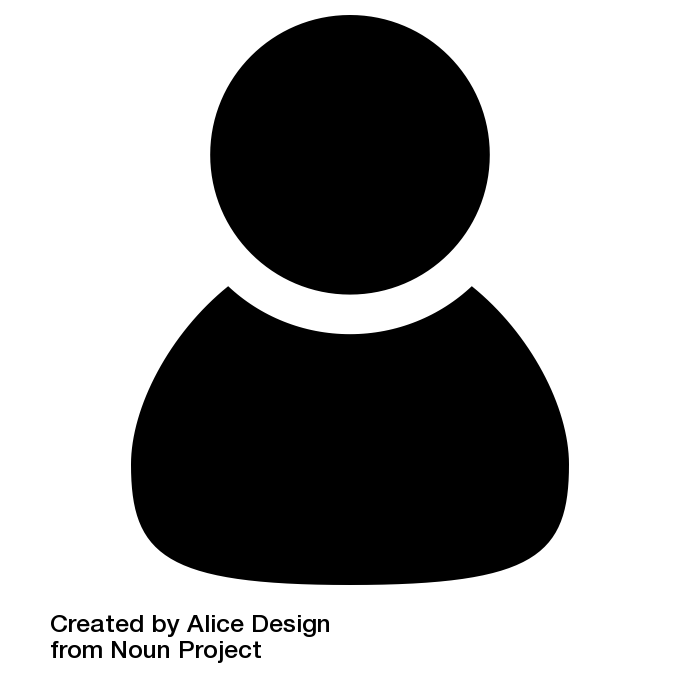 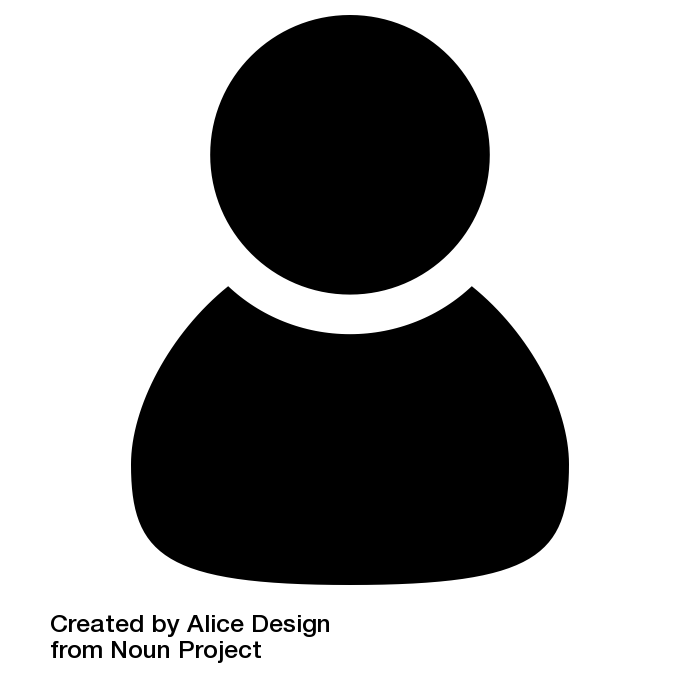 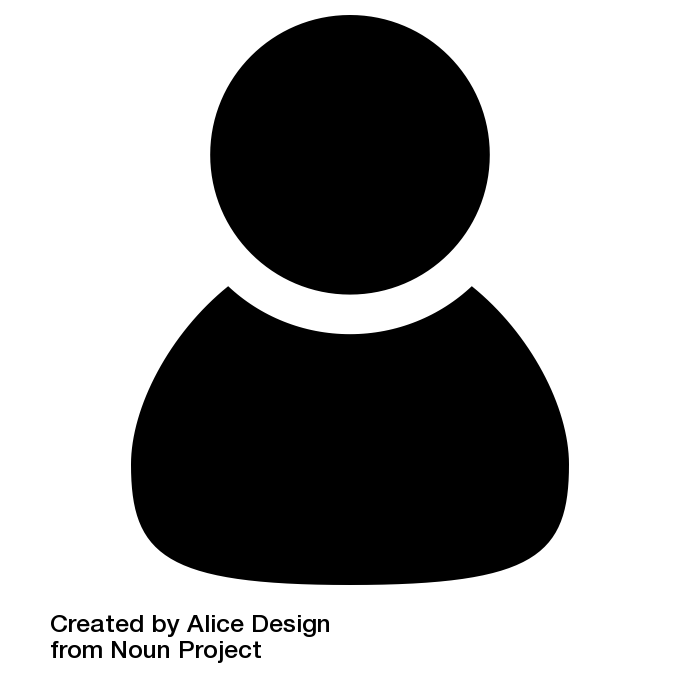 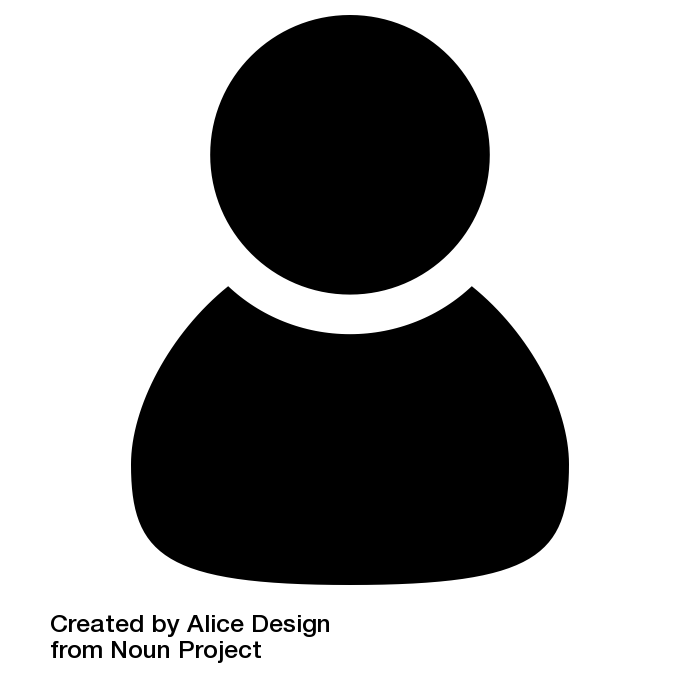 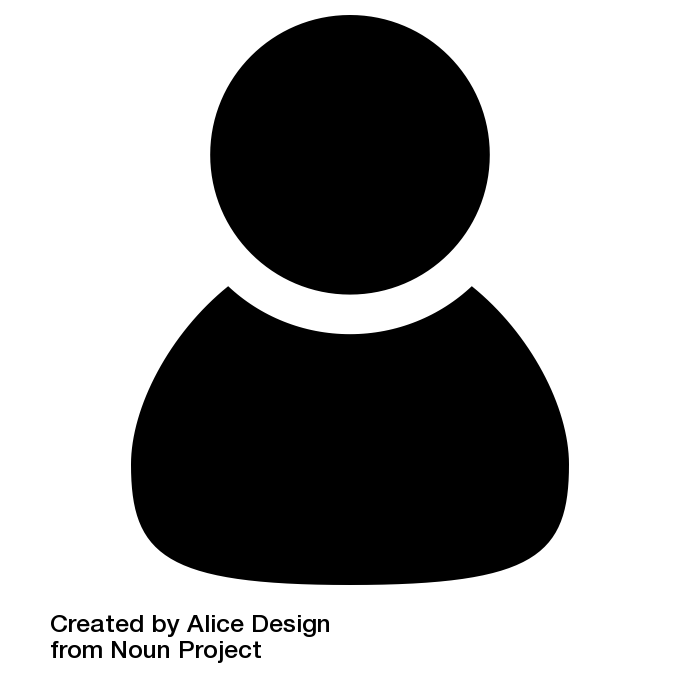 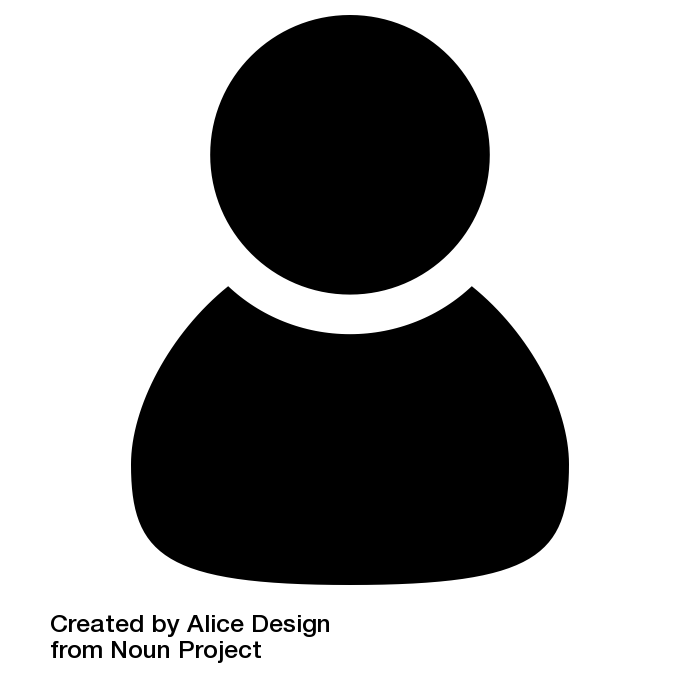 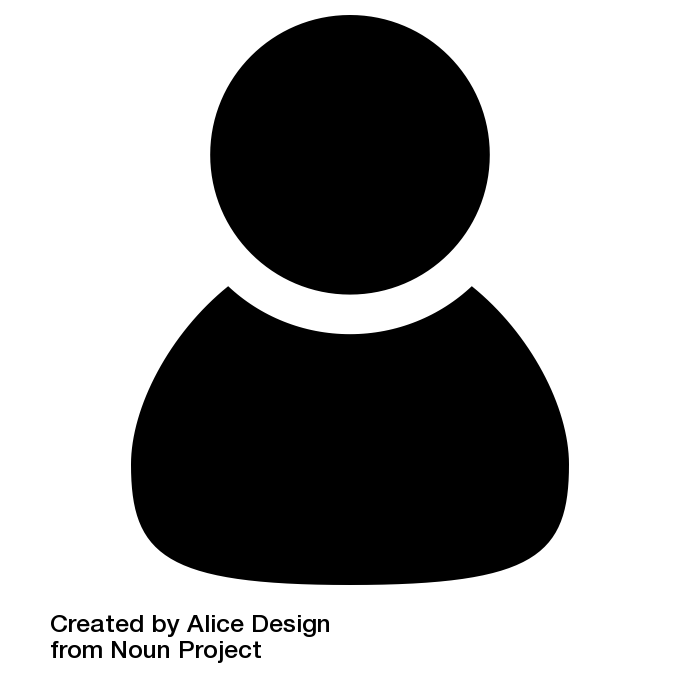 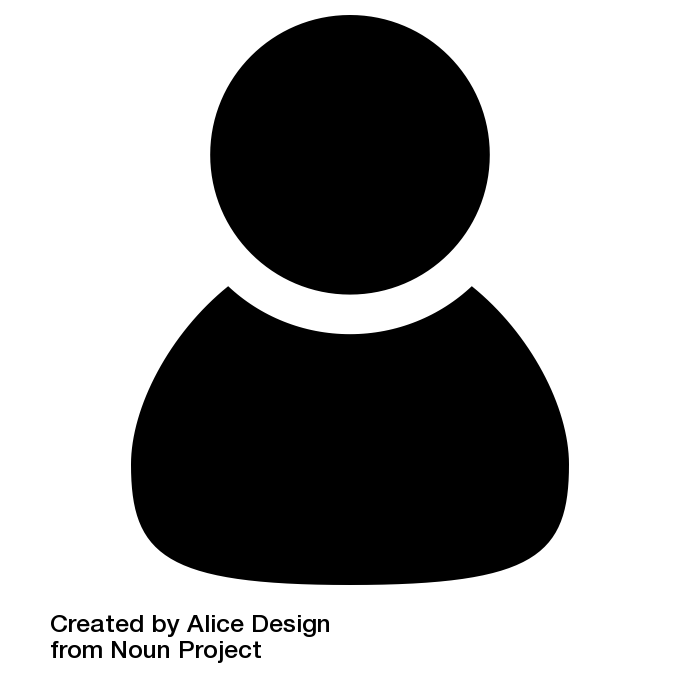 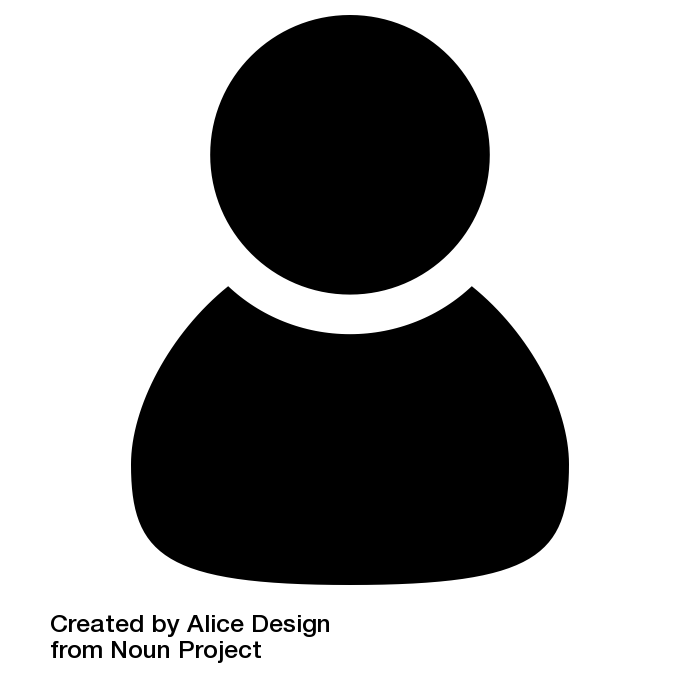 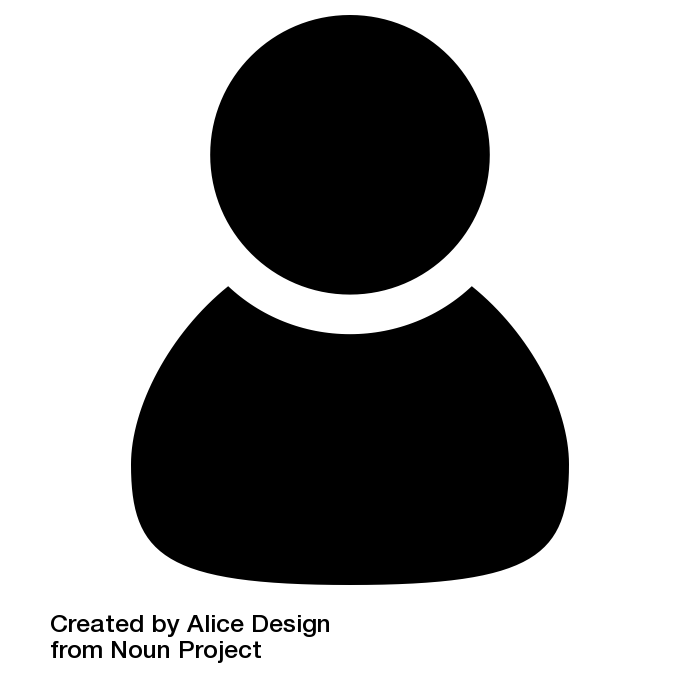 Informations-säkerhetsansvarig
Minst en representant från varje förvaltning
Varje förvaltning utser informationsägare och informationsförvaltare inom sin förvaltning
Rekommendationen är att förvaltningen äger båda ansvaren men delegerar ut uppdraget till lämpliga funktioner
Jurist
IT-strateg
Systemförvaltare
Dataskyddsombud
Kommunikatör
Samordnare
Centrala stödroller
Förvaltningsrepresentant
Ej deltagande förvaltningar
[Speaker Notes: Den här bilden beskriver en fas då organisationen har nått full mognad; öppna data-arbetet har kommit långt och alla förvaltningar deltar. I den fasen bör de centralt placerade stödrollerna vara en naturlig del av arbetsgruppen och samtliga personer ha specifikt öppna data-kompetens inom sitt område.]
ROLLENS ANSVAR & ARBETSUPPGIFTER
Vad innebär det att vara Samordnare inom öppna data?
Samordnare


Samordnarens roll
mandat att driva arbetet öppna data
Samordnaren bör själv inneha, eller ha tillgång till:
kunskap om organisationens informationsresurser
kunskap om hur information och processer kan beskrivas och klassas
förmåga att sätta sig in i tekniska frågor på ett övergripande plan
intresse för samverkan och utveckling
deltar i eventuellt regionalt nätverk
Beroende på typ och storlek av organisation, så kan samordnarrollen finnas på regional och lokal nivå
Arbetsuppgifter
Omfattningen är ca 5-50 %
Beroende på initialt eller maximalt fokus, samt omfattning av eventuell regional samordning
Vara kontaktperson och projektledare för arbetet med öppna data
Identifiera nyckelpersoner i organisationen, sammankalla dessa för att förankra och utbilda i öppna data-arbetet
Sammankalla utsedda Förvaltningsrepresentanter till arbetsgruppen för öppna data och driva arbetet med dessa framåt
Stödja och uppmuntra organisationens verksamheter i arbetet med att tillgängliggöra öppna data
Löpande kommunikation och intern marknadsföring och utbildning om data-arbetet till alla delar av kommunen
Omvärldsbevakning
I appendix till detta material finns en detaljerad genomgång av samordnarens arbetsuppgifter beroende på ambitionsnivå
Kontaktuppgifter till samordnaren (eller annan kontaktperson) för öppna data bör även anges på kommunens hemsida /psidata.
ROLLENS ANSVAR & ARBETSUPPGIFTER
Vad innebär det att vara förvaltningsrepresentant?
Förvaltningsrepresentant


Förvaltningsrepresentantens roll
Representerar förvaltningen i den centrala arbetsgruppen för öppna data för att inhämta och vidarebefordra kunskap samt bevakar förvaltningens frågor
Förvaltningsrepresentanten kan t.ex. vara en Verksamhetsutvecklare, informationsägare eller informationsförvaltare
Arbetsuppgifter
Delta i arbetsgruppen för öppna data
Vara kontaktperson för arbetet med öppna data inom sin förvaltning
Förankra och utbilda förvaltningen i öppna data-arbetet
Stödja och uppmuntra förvaltningen i arbetet med att tillgängliggöra öppna data
Delta och rapportera till samordnare och arbetsgruppen
Lyfta och reda ut eventuella oklarheter tillsammans med arbetsgruppen 
Se till att nödvändig information eller kunskap inhämtas vid behov
Etablerar och sammankallar förvaltningens interna nätverk
ROLLENS ANSVAR & ARBETSUPPGIFTER
Vad innebär det att vara informationsägare för öppna data?
Informationsägare

Informationsägares roll 

Fattar beslutet att publicera datamängden
Ansvara för att datamängden publiceras och dess metadata dokumenteras
Säkerställa att informationen är godkänd att ladda upp, enligt gällande lagstiftningar t ex GDPR, upphovsrätt och sekretess (detta kan t.ex. göras med hjälp av dataskyddsombud)
Ser till att datamängden förvaltas
Äger risken för datamängden även efter publicering

Som informationsägare etablerar du kontakt med informationsförvaltaren för datamängden och ser till att förvaltningen är etablerad
Arbetsuppgifter
Ta fram ev. beslutsunderlag för att kunna fatta beslut om publicering av datamängden
Ge uppdrag att förvalta datamängden till informationsförvaltaren
Ser till att datamängden publiceras och att den nödvändiga informationen runt denna dokumenteras (metadata), t.ex. genom att delegera till informationsförvaltaren
ROLLENS ANSVAR & ARBETSUPPGIFTER
Vad innebär det att vara Informationsförvaltare för öppna data?
Informationsförvaltare

Informationsförvaltarens roll

Aktivt förvalta datamängden och dess metadata, på uppdrag av informationsägaren
Säkra att publicerad data innehåller korrekt information
Se till att kvaliteten på beskrivningen av datamängden är korrekt
Se till att datamängden och/eller metadata hålls uppdaterad och uppfyller behovsägarnas behov i så stor omfattning som möjligt, t.ex. m.h.a. omvärldsanalys och kontakt med behovsägare
Se till att datamängden riskanalyseras / informationsklassas
Arbetsuppgifter
Förvalta informationsdatamängden och dess metadata i dialog med informationsägaren
Beskriva kvaliteten på data i den mån den är bristfällig
Löpande se över och eventuellt uppdatera datamängd och metadata utifrån förändrade behov eller tillkommen data
Vara behjälplig att svara på frågor som berör datamängden från såväl internt håll inom kommunen som från externa parter
Föra en dialog med användare och behovsägare för att försäkra sig om att datamängden och dess metadata uppfyller behoven 
Löpande dialog med ansvarig kommunikatör för att nå ut både internt och externt om användningen och eventuella ”success stories”
ROLLERNAS ANSVAR & ARBETSUPPGIFTER
Exempel på roller som behöver involveras vid behov
Dataskyddsombud & jurist
Informations säkerhetsansvarig
IT-strateg
Kommunikatör
Systemförvaltare
Ansvarar och innehar kunskap om lagar, regler och förordningar gällande öppna data och publicering
Finns tillgänglig för öppna data-arbetet
Stöttar i riskanalyser / infoklassning tillsammans med informationsägaren
Håller sig à jour med eventuella lagförändringar och ser till att nödvändiga beslutsunderlag når informationsförvaltaren
Stöttar informationsägaren och informationsförvaltaren med kommunikationsmaterial om tillgängliga datamängder
Kommunicerar ut publicering av öppna data-mängder till allmänheten
Stöttar med marknadsföring av användning och eventuella ”success stories”
Ser till att öppna data-arbetet prioriteras av alla förvaltningar
För en intern dialog med förvaltningarna utifrån uppsatta mål inom öppna data
Genomför säkerhetsbedömning av information inför publicering. Vid ev. osäkerhet tas kontakt med juridisk sakkunnig
Säkerställer bevarandet av konfidentialitet för information samt kontrollerar datans autenticitet och spårbarhet
Innehar kunskap om systemen där verksamhetsdata som kan öppnas lagras
Omfattning: vid behov
Omfattning: vid behov
Omfattning: vid behov
Omfattning: vid behov
Omfattning: vid behov
Agenda
1. Vem som beslutar och äger ansvaret påverkar effektivitet och långsiktighet
2. Vilka roller behövs för att arbeta med öppna data?
3. Gruppövning: Ta fram förslag på organisation
4. Sammanfattande diskussion och nästa steg
Övergripande mål och syfte med denna gruppövning
Övningen syftar till att gemensamt diskutera en kortsiktig och långsiktig plan för hur er kommuns organisation för öppna data ska utformas

När ni lämnar mötet idag är målet att ni ska kunna skriva ihop ett konkret organisationsförslag som kommunen kan fatta beslut om, samt en idé om hur nästa steg ser ut för er.
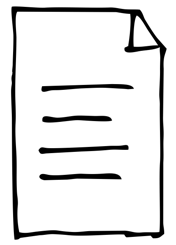 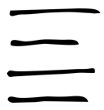 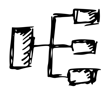 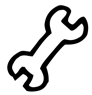 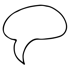 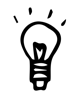 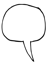 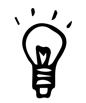 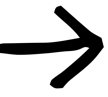 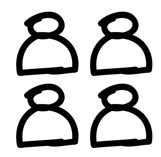 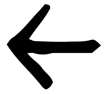 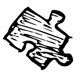 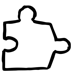 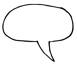 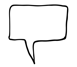 Utrymme för kommun-specifika bilder om övergripande organisation samt nuvarande organisation för öppna data
[Speaker Notes: Förslag att diskutera:
Finns någon öppna data-organisation idag och hur ser den ut?
Hur ser kommunens övergripande organisation ut?]
Förenklad modell för inspiration
Övning 1: Var i mognadstrappan befinner vi oss idag och var vill vi vara om ett år när nya Öppna data-direktivet träder i kraft?
MOGNAD
+
-
Bildtolkning för synskadade: Bilden visar en förenklad modell över var i organisationen beslut, samordning, ägarskap och förvaltning av öppna data ligger, samt listar längst ned fördelar och nackdelar med de olika modellerna. De fyra olika nivåerna kallas ”Eldsjälsdrivet”, ”Självorganiserat”, ”Kommunstyrt” och ”Regionsövergripande”. Namnen syftar till var eventuell samordning eller initiativ ligger i organisationen. Från vänster till höger går en pil med rubriken ”Mognad” som visar att ju högre upp i organisationen som beslut och samordning ligger, ju högre mognadsgrad har organisationen gällande sitt öppna data-arbete.
Övning 2: Var i organisationen ska ägarskap och uppföljning ligga? Var ska samordnaren finnas?
Exempel på förvaltning
[Lägg in bilder över kommunens nuvarande organisation]
Ägarskap och uppföljning
Samordnare
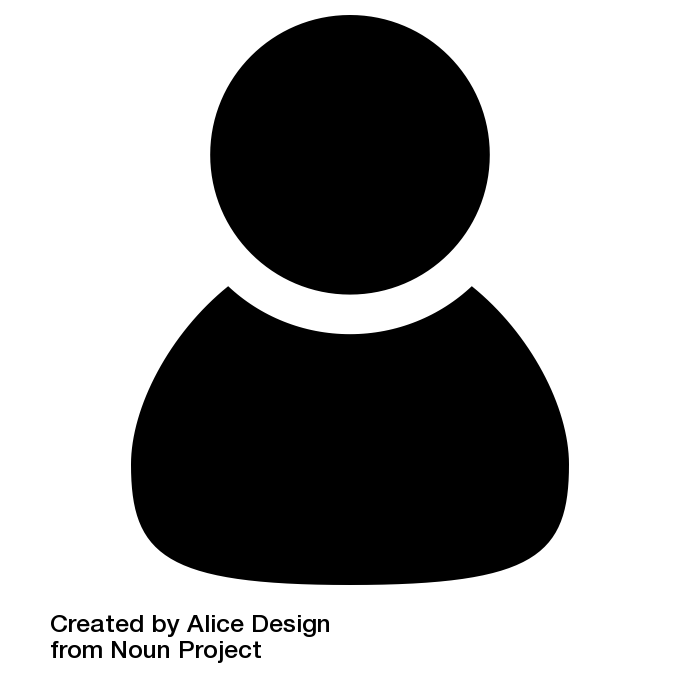 Diskutera i grupp och sätt ut ägarskap och centrala samordnaren i organisationskartan
[Speaker Notes: Förslag på övning.
Som tidigare nämnts är det viktigt att:
Ägarskap av arbetet bör utses som första steg. Denne part följer också upp att den centrale samordnarens arbete, följer handlingsplanen. 
Tidigt utse en uttalad Samordnare som ansvarar för de krav som ställs i och med PSI-lagen, även om organisationen inte bestämt sig för att aktivt arbeta med öppna data. Det är bra om samordnaren är centralt placerad för att få det breda mandat som krävs 
Organisationen kan med fördel vara ”virtuell”, där samordnaren jobbar via ett nätverk av representanter från förvaltningar och bolag
Det är viktigt att involvera den verksamhet som ”äger” informationen, så skapa gärna i ett tidigt skede ett nätverk med informationsägare som kan delta i det praktiska arbetet

I denna övning kan ni, utifrån er kommuns organisationskarta, diskutera
Var i organisationen ska ägarskap och uppföljning för öppna data-arbete finnas? Vilken avdelning/enhet/chefsroll bör äga uppdraget?
Vilken avdelning/enhet/roll bör även inneha rollen central samordnare (se tidigare beskrivning av vad rollen innebär)? Eventuellt kan ni redan här diskutera vilken person som bör rekommenderas för rollen som central samordnare

Dokumentera resultatet av övningen -  det är viktigt underlag till en rekommendation om hur er öppna data-organisation bör se ut.]
Övning 3: Vilka förvaltningar och roller bör involveras/ utses för att nå målet i mognadstrappan?
Roller
Diskutera i grupp och kom med gemensam rekommendation för kort och längre sikt
[Speaker Notes: Beroende på kommunens mognadsgrad är detta förslag på en tredje övning. Den kan också fyllas i vid ett senare tillfälle.

Fyll i vilka av er kommuns förvaltningar som är lämpliga att börja arbeta i kommunens öppna datanätverk. Ni kan även fylla i
Vilka befintliga roller/vilka personer bör ingå i arbetsgruppen/internt nätverk för öppna data inom förvaltningen? Vilka ”öppna data-roller” bör dessa ha; förvaltningsrepresentant i nätverket, informationsägare och informationsförvaltare? Observera att det kan finnas flera av dessa inom samma förvaltning, det är upp till er! Matrisen är endast ett stöd för att komma igång med att ta fram ett organisationsmaterial
Inom vilka förvaltningar finns centrala stödroller som är lämpliga att involvera vid behov?

Övningen kan göras utifrån båda perspektiven kort sikt och längre sikt, utifrån olika mognadsmål.]
Agenda
1. Vem som beslutar och äger ansvaret påverkar effektivitet och långsiktighet
2. Vilka roller behövs för att arbeta med öppna data?
3. Gruppövning: Ta fram förslag på organisation
4. Sammanfattande diskussion och nästa steg
Kort sammanfattning av gruppövningsdiskussionerna
Övning 1: Var i organisationen ska ägarskap och uppföljning ligga? Var ska samordnaren finnas?
Xxx

Övning 2: Var i mognadstrappan befinner vi oss idag och var vill vi vara om ett år när nya Öppna data-direktivet träder i kraft?
Xxx

Ev. Övning 3: Vilka förvaltningar och roller bör involveras/ utses för att nå målet i mognadstrappan?
Xxx
Nästa steg – forma organisation
Vi kommer att skicka ut ett sammanfattande material från de vi kommit fram till under workshopen 
Ni funderar och gör eventuella justeringar av materialet
Utifrån ert resultat formar vi/ni ett beslutsunderlag för tillsättandet av organisationen (ÖDIS har tagit fram olika stöddokument för detta)
Beslut fattas och förankras
Organisationen kan börja att formas
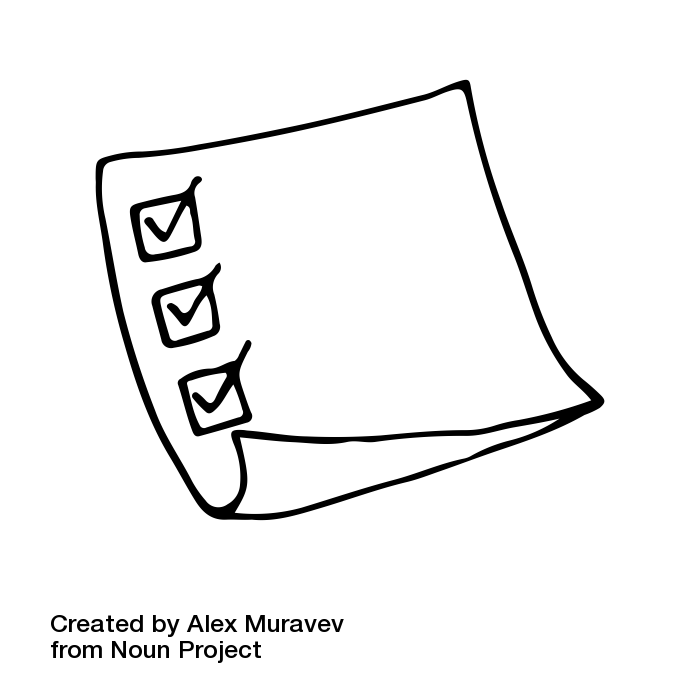 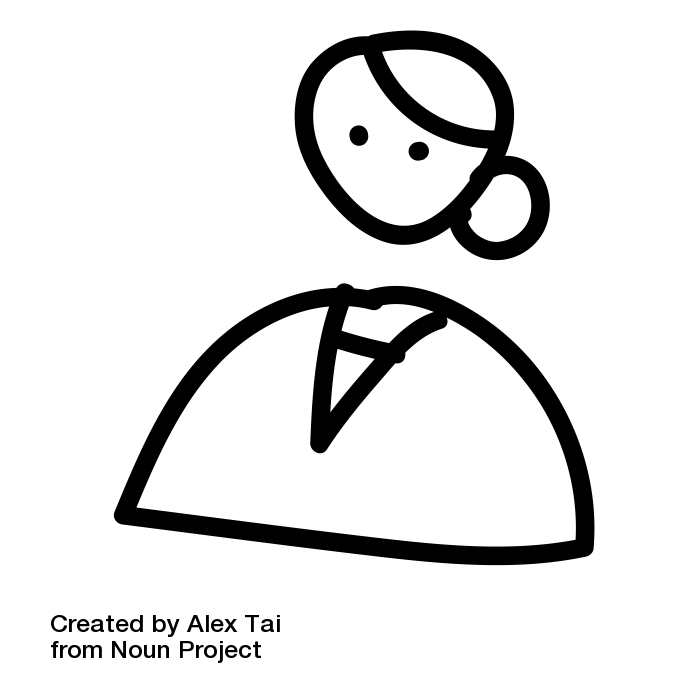 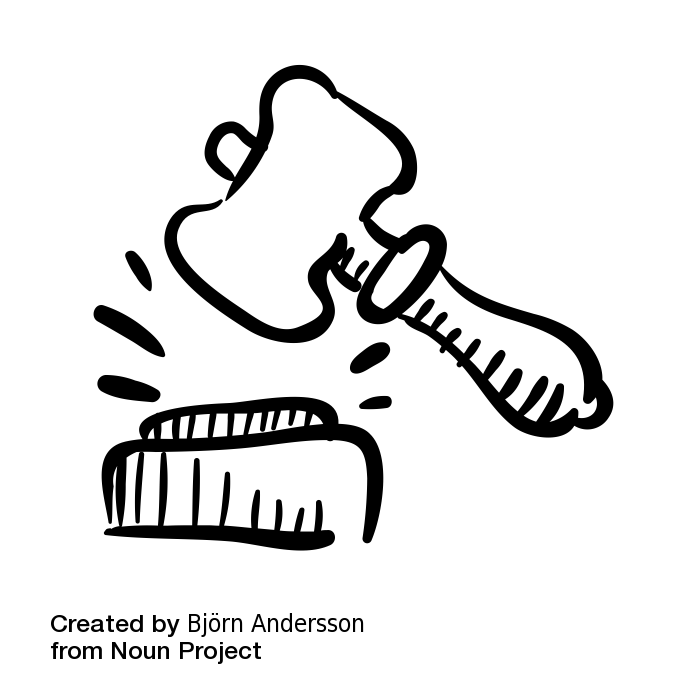 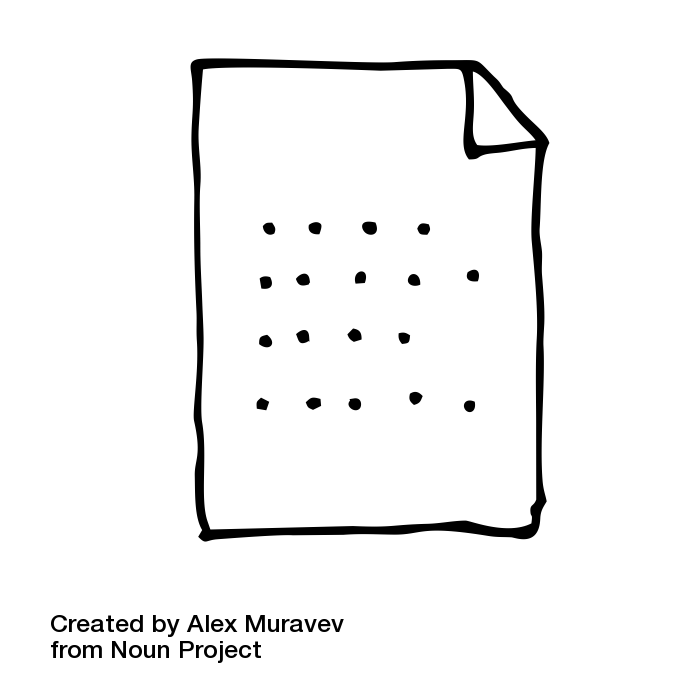 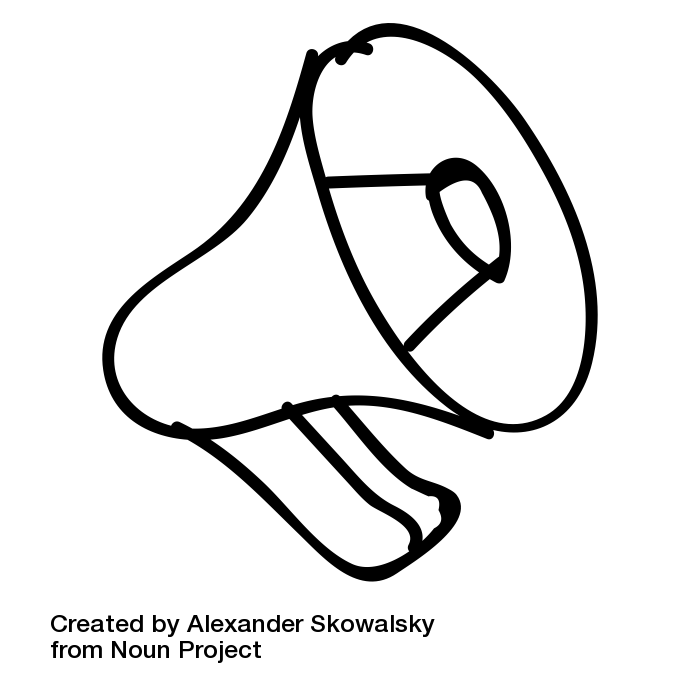 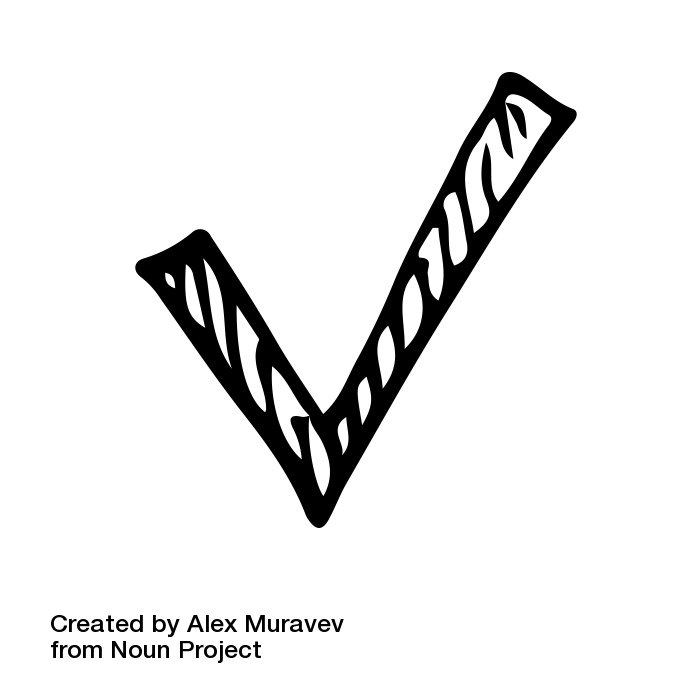 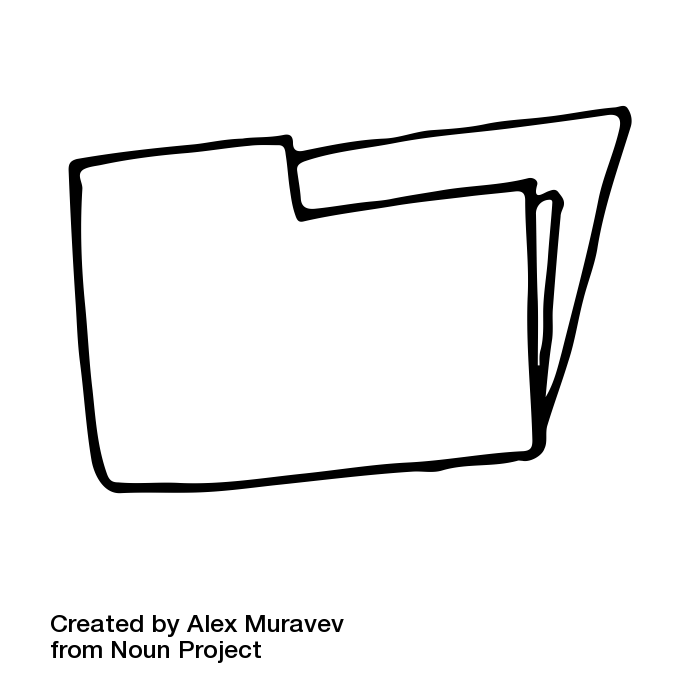 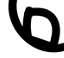 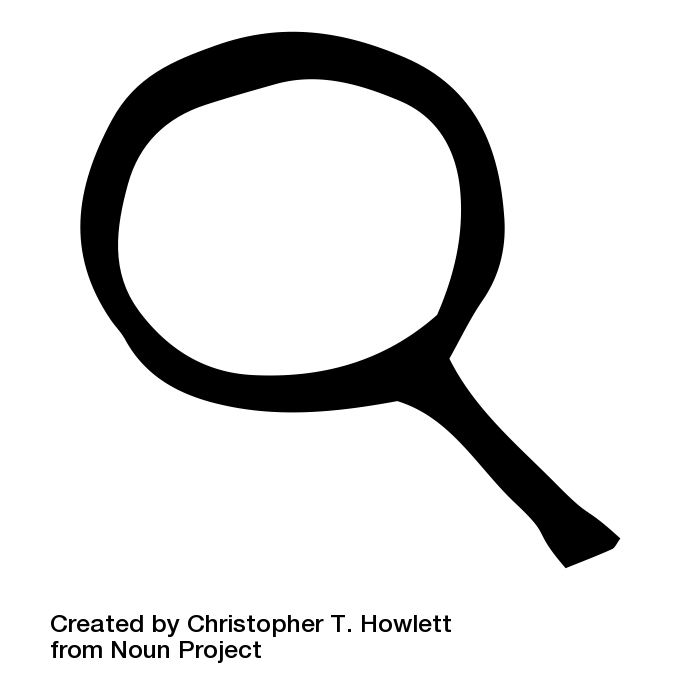 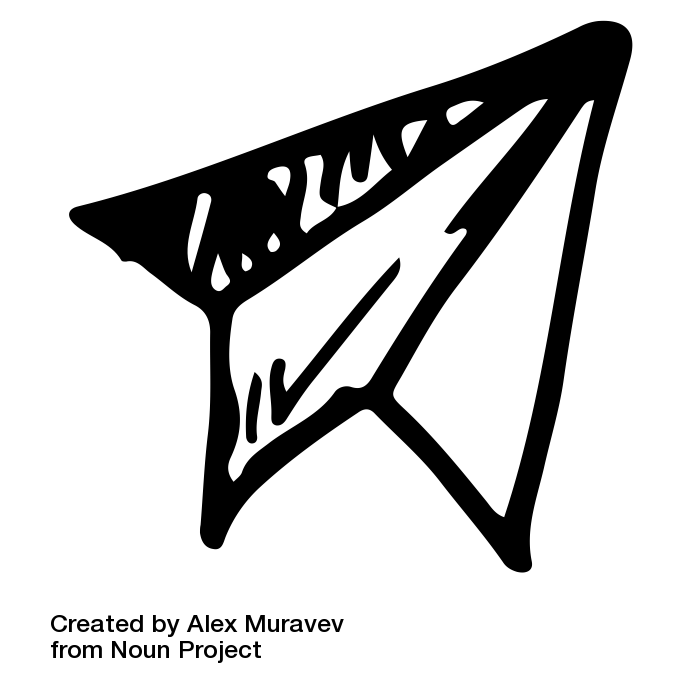 [Speaker Notes: Detta är ett förslag till nästa steg. Anpassa gärna till hur ni planerar att ta arbetet vidare med att etablera en öppna data-organisation]
Du hittar mer information och stödmaterial på ÖDIS hemsida
Detta material är framtaget av projektet Ökad användning av öppna data i Stockholmsregionen (ÖDIS), som var en gemensam satsning av samtliga 26 kommuner i kommunsamarbetet Storsthlm. Projektet pågick april 2018 – december 2020. 

Läs mer om projektet och hitta mer stödmaterial likt detta på smartstad.stockholm/odis
Detta avsnitt innehåller en detaljerad beskrivning av aktiviteterna för rollen samordnare inom en kommun
Aktiviteterna är uppdelade i tre ambitionsnivåer. Val av ambitionsnivå kan göras utifrån flera aspekter, bl.a. om Regionen erbjuder något regionalt stöd och om så, i vilken omfattning. Det beror också sannolikt på kommunens storlek samt hur långt kommunen kommit i sitt arbete med öppna data. 

Det finns ingen strikt gräns mellan de olika nivåerna utan ni kan självklart blanda arbetsuppgifter från olika nivåer, alltefter vad som passar er organisation bäst. 

Tidsåtgång för varje aktivitet är ett estimat och kan under olika omständigheter kräva mindre eller mer tid. 

Inledningsvis behöver samordnaren som regel lägga extra tid på att t.ex. identifiera och sammankalla representanter från de olika förvaltningarna för att forma arbetsgruppen. En dialog med kommunledningen förs också till en början för att definiera omfattning och ambitionsnivå. Detta material redogör inte för de arbetsuppgifter som är initiala, utan fokuserar på löpnade återkommande arbetsuppgifter.
Samordning i kommunen kan ske med olika ambitionsnivåer
Nivå 3 – Fullt stöd
Ca 36-80 h per månad
Nivå 2 – Medelstöd
Ca 10-38 h per månad
Nivå 1 – Begränsat stöd
Ca 0-8 h per månad
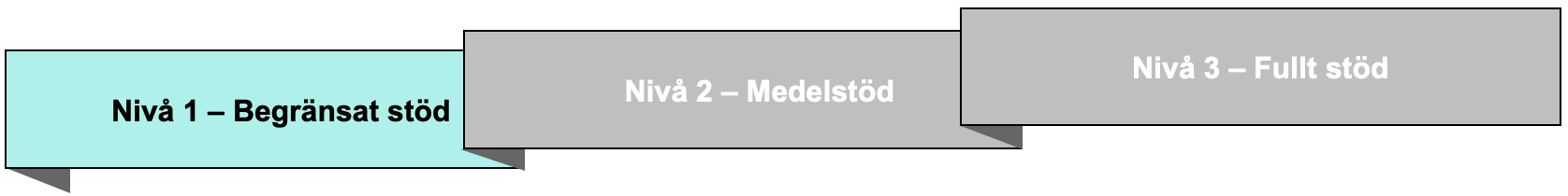 Uppskattad tidsåtgång för aktiviteter på Nivå 1 – Begränsat stöd
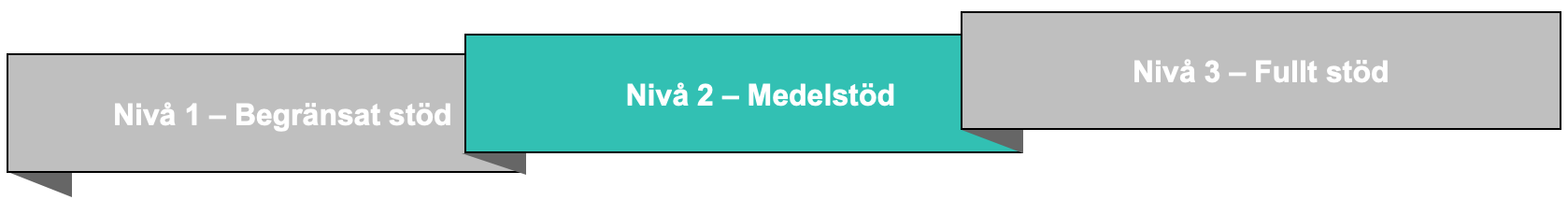 Uppskattad tidsåtgång för aktiviteter på Nivå 2 – Medelstöd
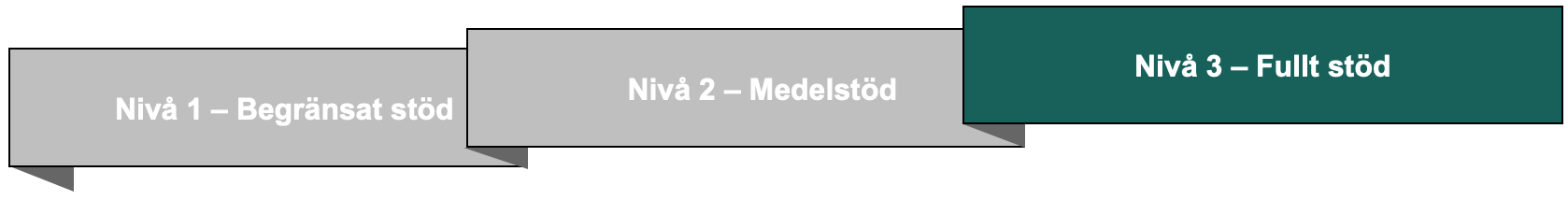 Uppskattad tidsåtgång för aktiviteter på Nivå 3 – Fullt stöd
Detta avsnitt innehåller en detaljerad beskrivning av aktiviteterna för den regionala samordnarrollen
Aktiviteterna är uppdelade i tre ambitionsnivåer. Val av regional ambitionsnivå kommer sannolikt att göras utifrån ambition och tillgängliga resurser. 

Det regionala stödet kommer troligtvis att ligga till grund för en kommuns val av ambitionsnivå av intern samordning av öppna data-arbetet.

Det finns ingen strikt gräns mellan de olika nivåerna utan ni kan självklart blanda arbetsuppgifter från olika nivåer, alltefter vad som passar situationen bäst. 

Tidsåtgång för varje aktivitet är ett estimat och kan under olika omständigheter kräva mindre eller mer tid. 

Nivå 3 (fullt stöd) i detta material motsvarar i princip det stöd som erbjöds kommunerna inom projektet ÖDIS. Deltagande kommuner har uttryckt önskemål om fortsatta stödåtgärder efter projektets slut, vilket har verifierats via enkäter och workshops.
Förvaltning med centralt stöd kan ske med olika ambitionsnivåer
Nivå 3 – Fullt stöd
80-162 h
Nivå 2 – Medelstöd
4-27 h
Nivå 1 – Begränsat stöd
Ca 0-7 h
Uppskattad tidsåtgång för aktiviteter på Nivå 1 – Begränsat stöd
Nivå 3 – Fullt stöd
Nivå 2 – Medelstöd
Nivå 1 – Begränsat stöd
Nivå 0 – Inget stöd
Uppskattad tidsåtgång för aktiviteter på Nivå 2 – Medelstöd
Nivå 3 – Fullt stöd
Nivå 2 – Medelstöd
Nivå 1 – Begränsat stöd
Nivå 0 – Inget stöd
Uppskattad tidsåtgång för aktiviteter på Nivå 3 – Fullt stöd
Nivå 3 – Fullt stöd
Nivå 2 – Medelstöd
Nivå 1 – Begränsat stöd
Nivå 0 – Inget stöd
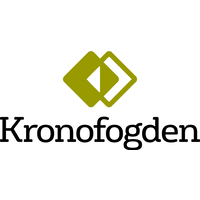 Inspirationsexempel: Kronofogdens organisation kring arbete med öppna data
Samordnare

Utvecklingsavdelningen har ansvaret att leda arbetet inom myndigheten och genomföra den framtagna handlingsplanen. 
Uppgift: samordnande, extern övergripande kontaktperson för öppna data

Tid: minst 1 dag per vecka
Central arbetsgrupp

Gruppen består av: 
Förvaltningsledare med it-kompetens 
Kundansvarig 
Analytiker 
Jurist 

Uppgift: planera, genomföra och följa upp arbete med öppna data

Tid: minst en halvdag per vecka
Kontaktpersoner

Samordnaren och arbetsgruppen behöver ha kontaktpersoner inom ett antal områden för att fullgöra uppdraget på ett bra sätt. 

Områden som det berör är:
Kommunikation
Säkerhet

Inom myndigheten behövs ett nätverk med ansvariga för öppna data i verksamheterna
Internt nätverk

Varje verksamhet ska ha en utpekad ansvarig för öppna data som den centrala samordnaren kan ha en dialog med och förse med kunskap och information samt vara kontaktpunkten för pådrivande aktiviteter.

Verksamhetsutvecklare är lämpliga personer som kan ha ansvaret för att skapa öppna data i en verksamhet och ingå i nätverket.
Vidare nätverk

En rekommendation är att den ansvarige i en verksamhet i sin tur bygger upp ett nätverk i sin verksamhet för att diskutera och bedriva arbetet med att skapa öppna data. 

En nödvändighet på grund av att de som har kunskap om informationens innehåll ofta finns placerade flera led ned i organisationens hierarki.
Öppna data-organisation
https://www.kronofogden.se/67361.html
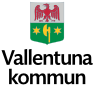 Inspirationsexempel: Vallentunas organisation kring arbete med digitalisering
Uppdragsgivare

Kommunfullmäktige har antagit en digitaliseringsstrategi. Denna arbetar sedan verksamheten i Vallentunas kommun efter. Digitaliseringsstrategin ska stödja Vallentuna kommuns vision och mål i kommunplaner och verksamhetsplaner. Återkoppling av arbetet med digitalisering redovisas till respektive nämnd årligen.
Samordnare

Kvalitetschef är sammanhållande för arbetet att följa digitaliseringsstrategin. 
Vid behov (t ex vid budgetfrågor) involveras kommunledningen för beslut i frågor. I övrigt leds arbetet av kvalitetsansvarig och dess arbetsgrupp (digitaliseringsnätverk).
Arbetsgrupp

Arbetsgruppen består av kvalitetschef (samordnaren) och utvecklingsledare från varje förvaltning. 
Arbetsgruppen följer upp varje förvaltnings arbete mot respektive handlingsplan.

Arbetsgruppen är nätverksbaserad och ses var 3:e vecka.
Internt nätverk

Varje förvaltning har en utvecklingsledare samt en egen handlingsplan. Handlingsplanen är framtagen ur kommunens digitaliseringsstrategi och sedan anpassad specifikt för dess förvaltnings ansvarsområde.

Utvecklingsledaren driver arbetet framåt inom förvaltningen.
Öppna data-organisation, nätverksbaserad
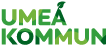 Inspirationsexempel: Umeås organisation kring arbete med öppna data
Uppdragsgivare

Idag bedrivs arbetet via RUGGISED* där öppna data är en delmängd av leveransen. 

Projektledare för den delleveransen är Umeås digitaliseringsstrateg.

Umeå Kommuns CDO har också ålagt samordnaren att undersöka förutsättningarna för att bygga en organisation för öppna data. Arbetet sker parallellt
Samordnare

I Umeå kommun är det digitaliseringsstrategen som är samordnare för arbetet med öppna data och ansvarar för arbetet. 

Samordnad
 
Tid: FTE 100%, varav öppna data är  xx%
Arbetsgrupp

Arbetsgruppen består av representanter från varje förvaltning som jobbar med öppna data. Denna del håller fortfarande på att byggas upp. Det är också den här gruppen som ska ansvara för portalen Gruppen ska också driva, stötta och peppa förvaltningarna att arbeta med öppna data.
Internt nätverk

Inom varje förvaltning finns flera informationsägare och objektägaren (informationsförvaltare) Arbetet drivs av förvaltningens representant i arbetsgruppen.
Öppna data-organisation
*RUGGEDISED är ett EU-projekt som löper under åren 2017-2021, där Umeå tillsammans med Rotterdam och Glasgow har utsetts till så kallade ”Lighthouse Cities” - som ska leda utvecklingen av smarta och hållbara lösningar för europeiska städer
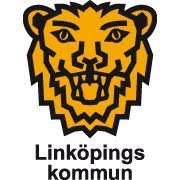 Inspirationsexempel: Linköping organisation kring arbete med öppna data
Samordnare

Digitaliseringsenheten har ansvaret för öppna data inom kommunen samt budget för den
Uppgift: Strategisk uppdragsgivare och kontaktperson externt

Tid: minst 1 dag i månaden
Central arbetsgrupp

Gruppen består av: 
Förvaltningsledare IT och verksamhet
Utvecklare

Uppgift: planera, genomföra och följa upp arbete med öppna data

Tid: minst en dag per vecka
Kontaktpersoner

Samordnaren och arbetsgruppen behöver ha kontaktpersoner inom ett antal områden för att fullgöra uppdraget på ett bra sätt. 

Områden som det berör är:
Styrgrupp
Kommunikation
Säkerhet
IT
Internt nätverk

Arbetsgrupp har etablerade kontaktpersoner. Oftast är det systemansvariga för verksamhetssystem som hanterar data som man vill tillgängliggöra
Externt nätverk

Nationella nätverk SKR, DIGG, IIS och andra typer av Vinnovaprojekt
Öppna data-organisation
Linköping använder sig av en systemförvaltningsmodell som heter PM3. Vi har grupperat alla våra system i fem objekt och ett av dem heter administration, kommunikation och näringsliv där öppna data ligger. Vilket innebär att vi sätter upp delmål, resurser och budget för öppna data varje år.
https://www.kronofogden.se/67361.html